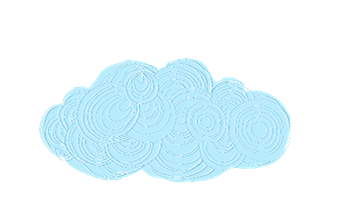 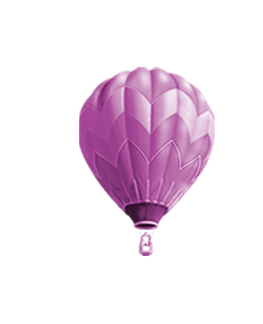 GIỚI THIỆU
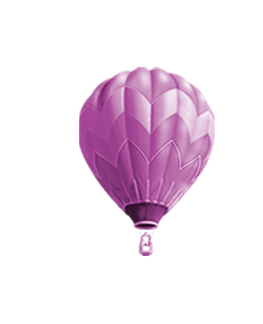 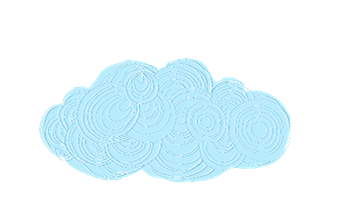 TỈ SỐ
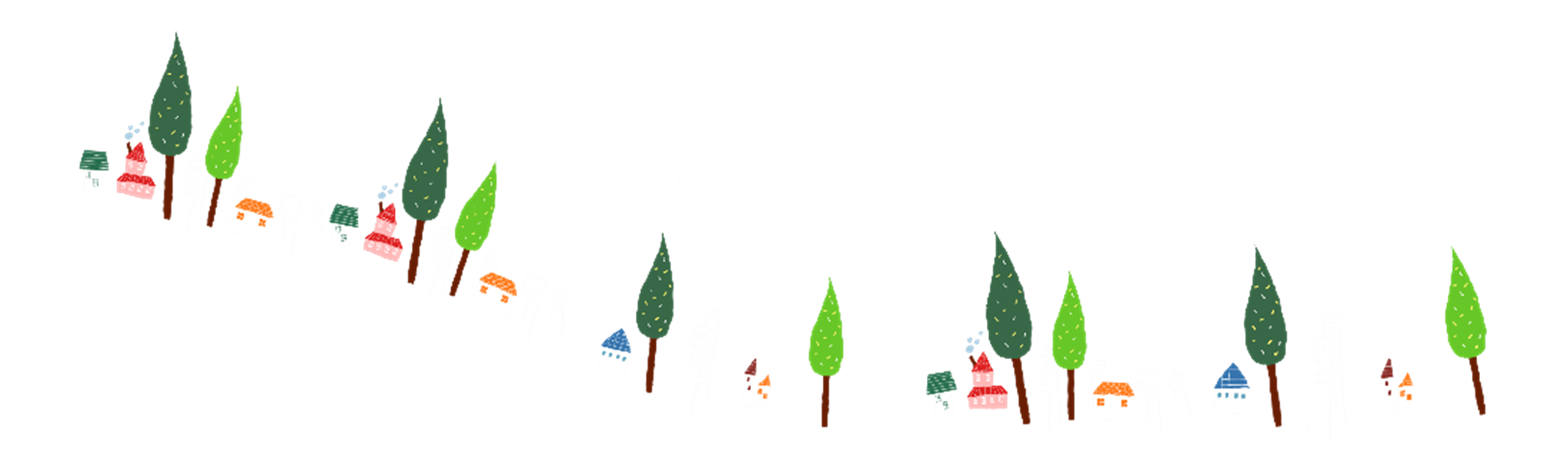 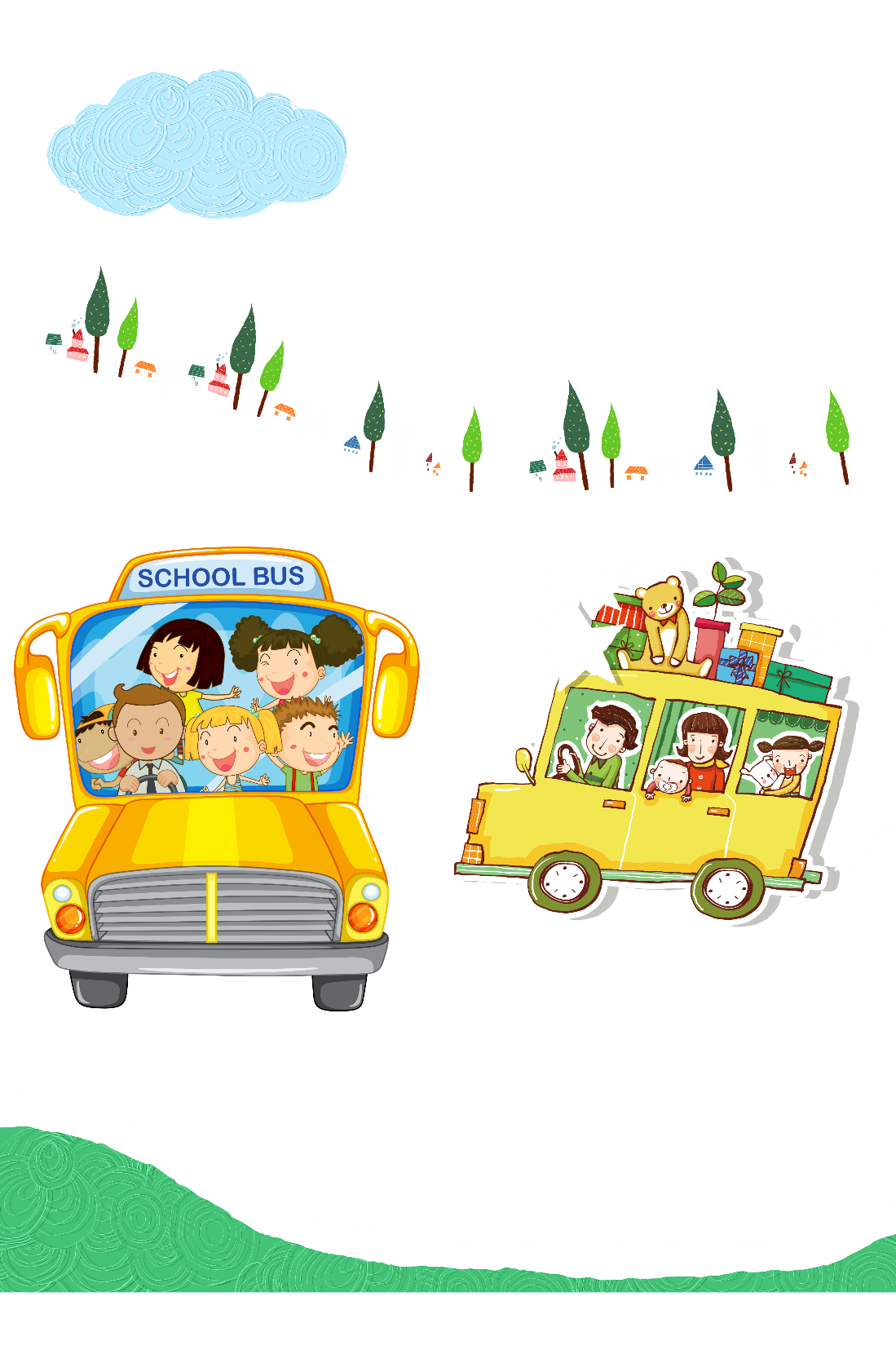 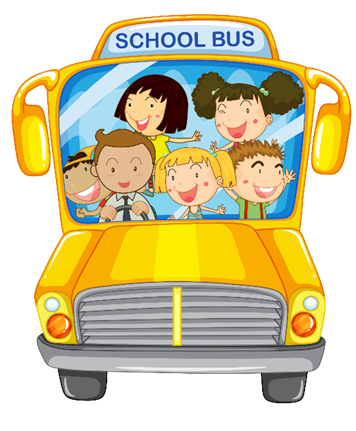 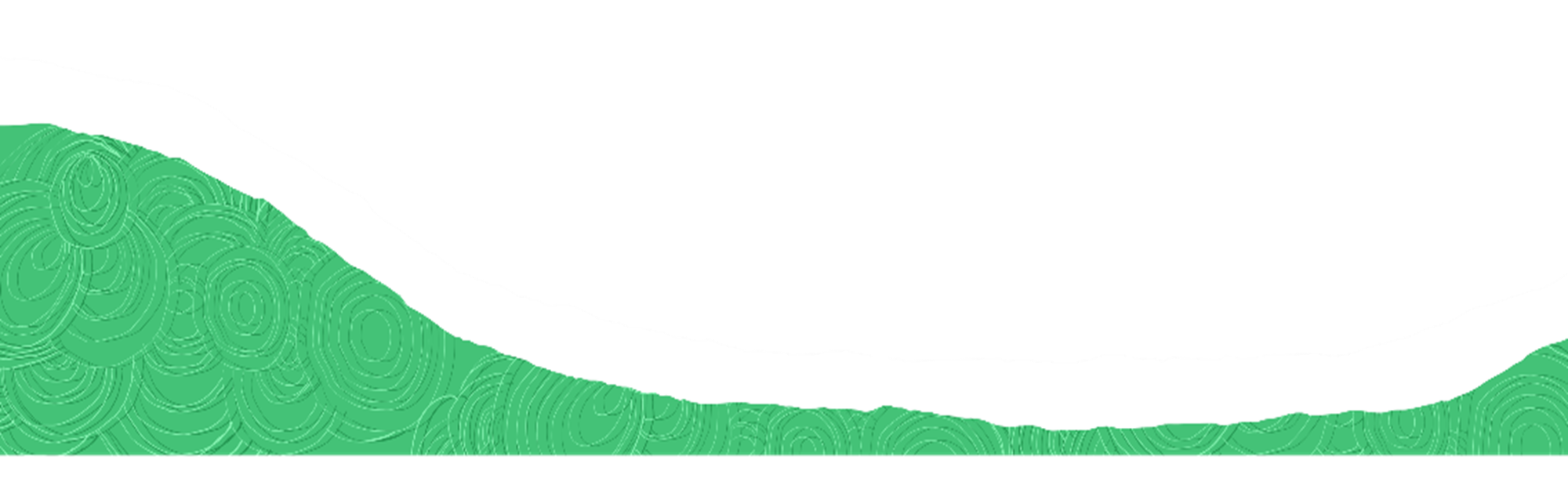 Trang 146
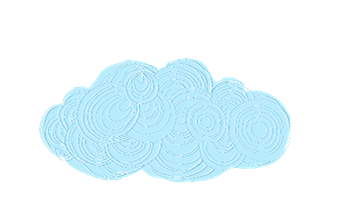 KHÁM PHÁ
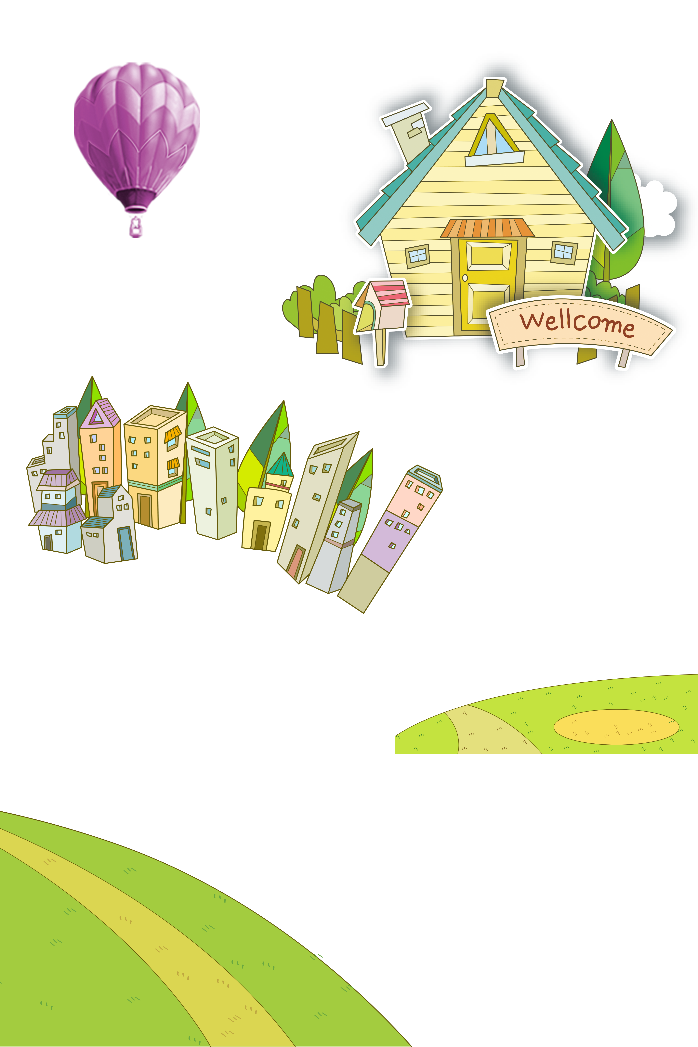 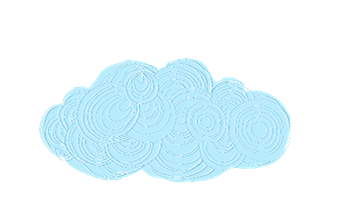 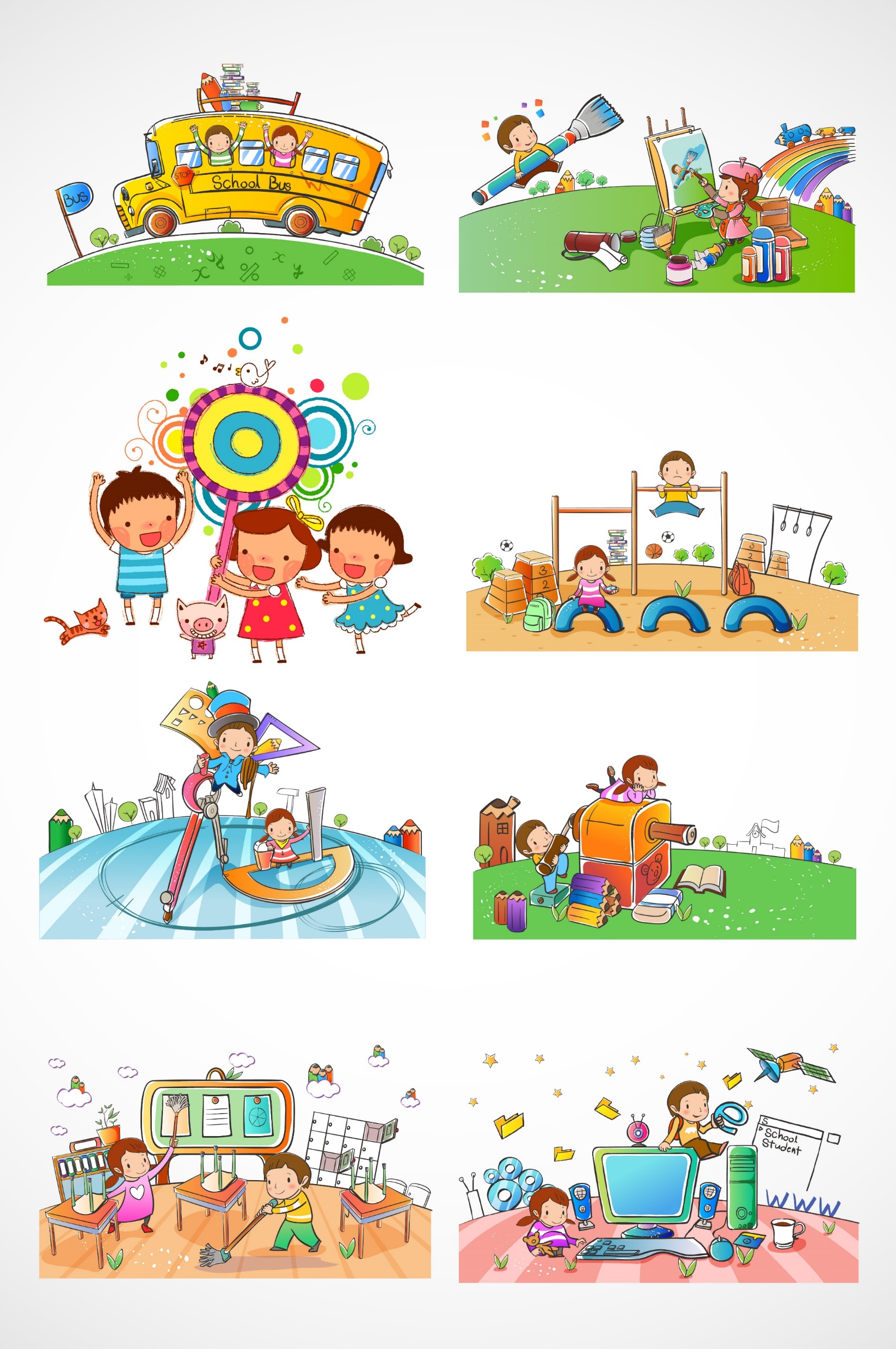 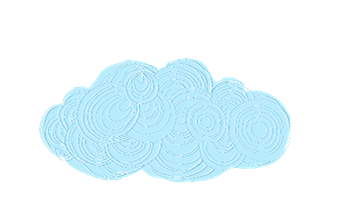 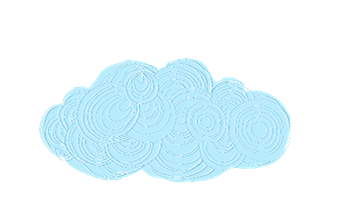 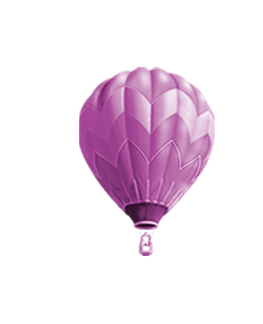 Ví dụ 1: Một đội xe có 5 xe tải và 7 xe khách.
5 xe
Số xe tải :
7 xe
Số xe khách :
Ta nói :
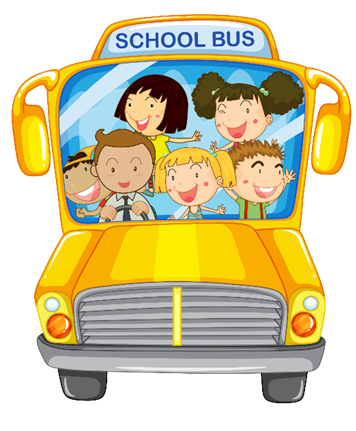 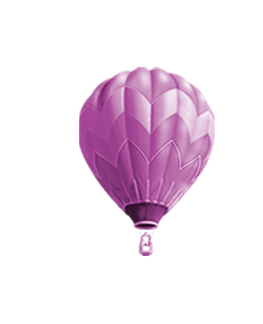 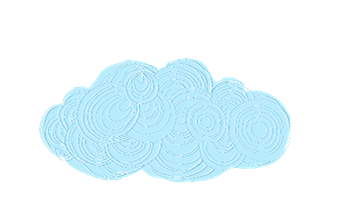 5 : 7  hay
3 : 6  hay
a : b  hay
Ví dụ 2:
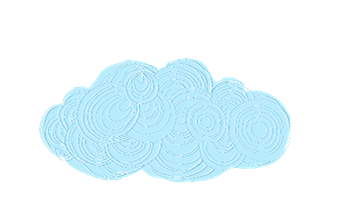 LUYỆN TẬP
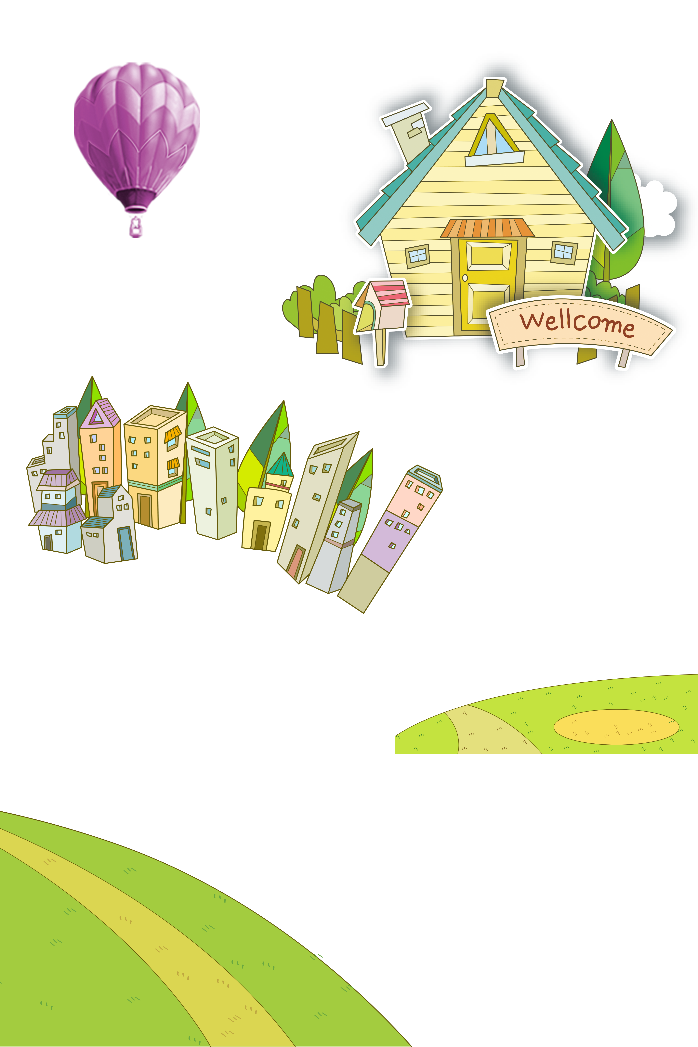 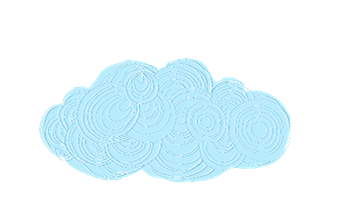 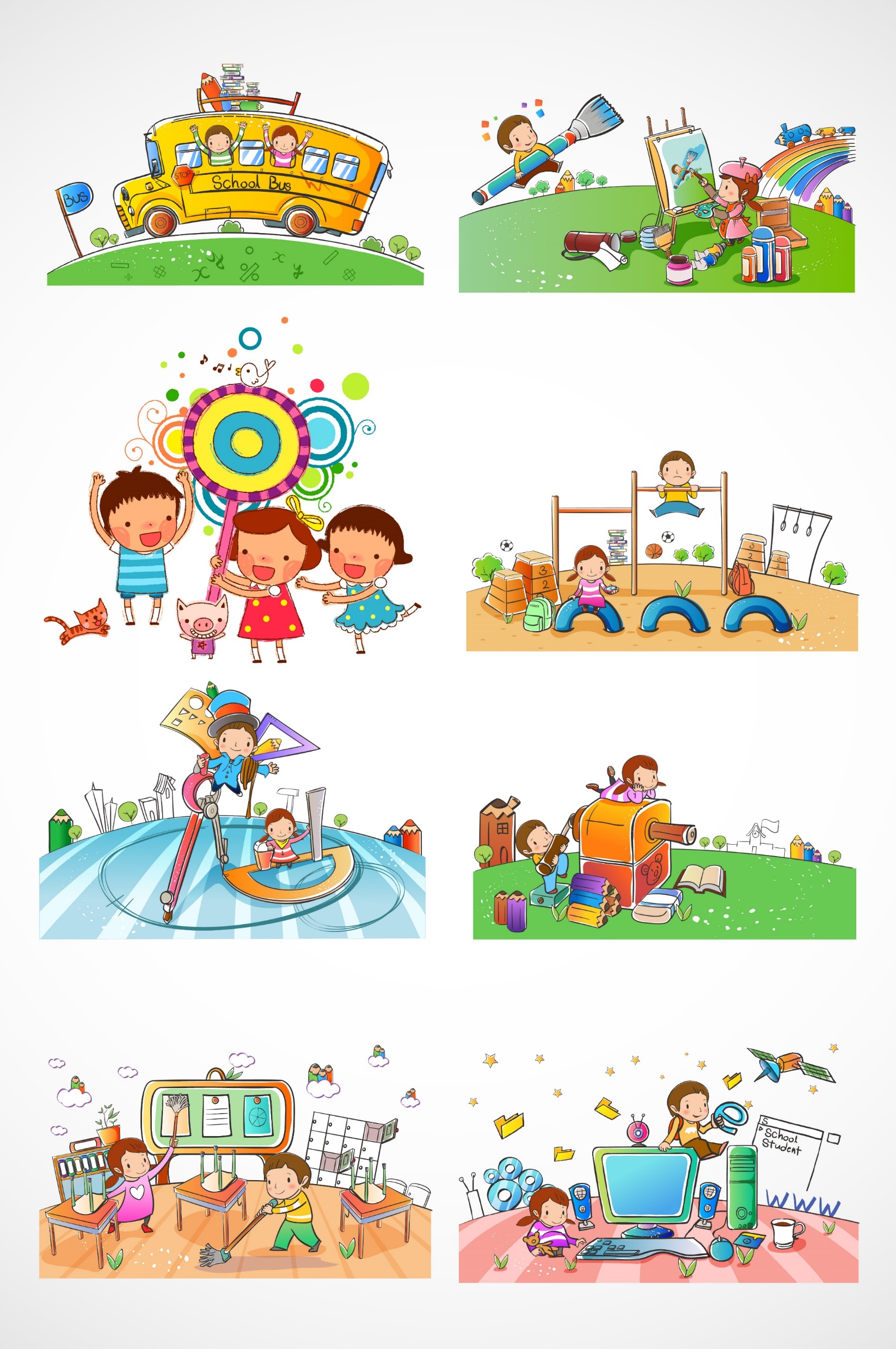 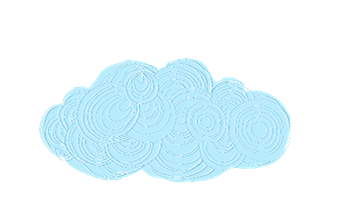 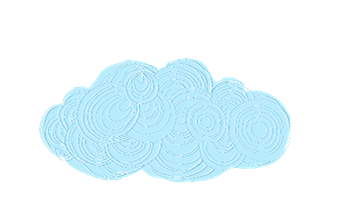 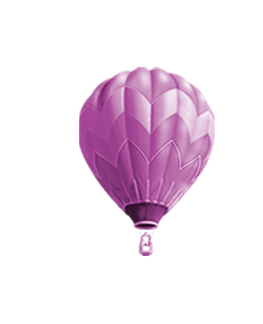 Bài 1: Viết tỉ số của a và b, biết:
a = 2
      b = 3
b)   a = 7
      b = 4
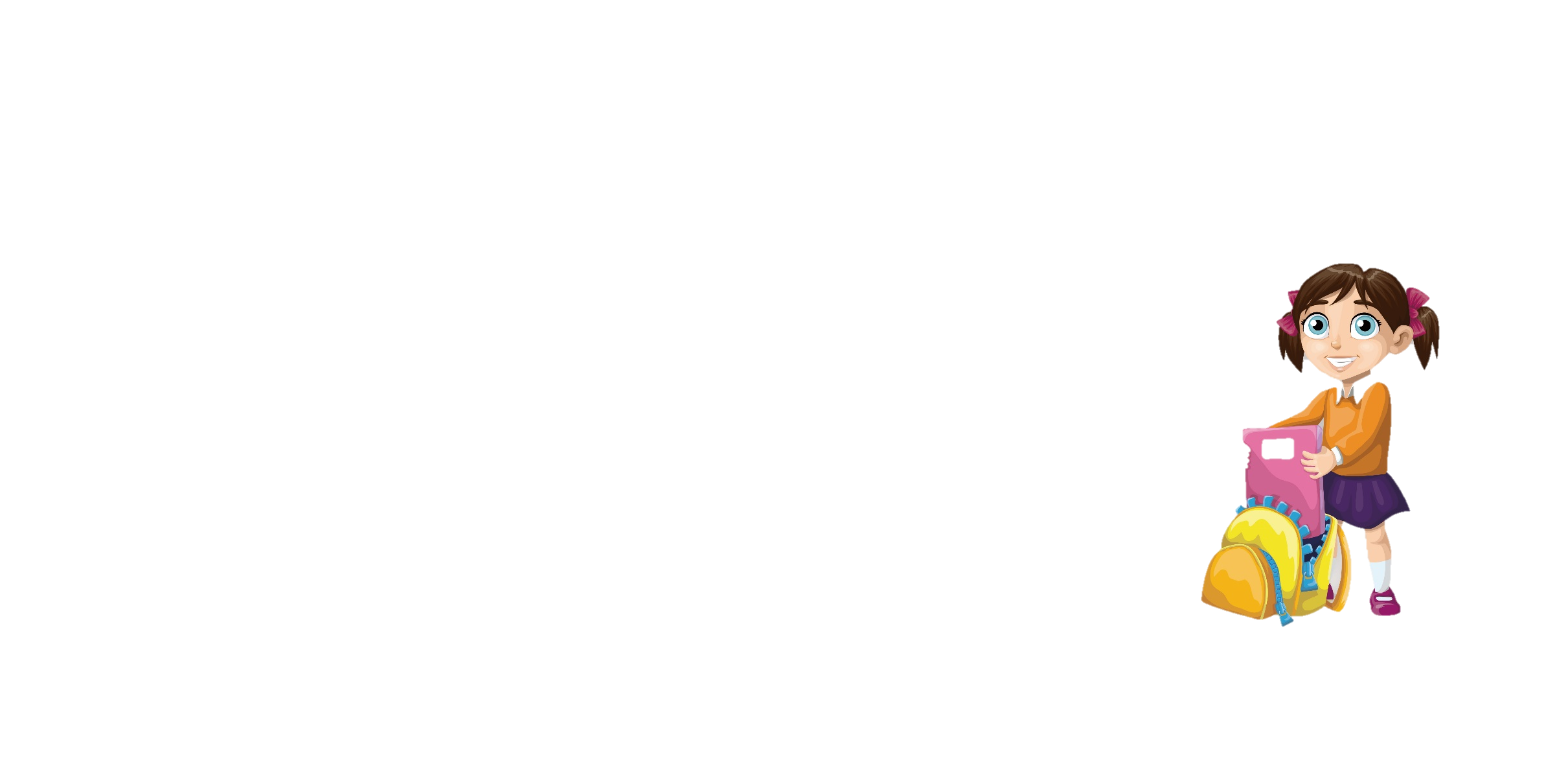 c)   a = 6
      b = 2
d)   a = 4
      b = 10
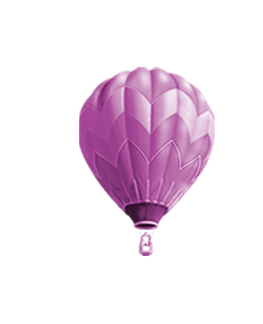 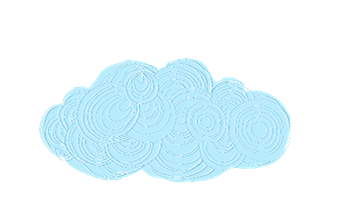 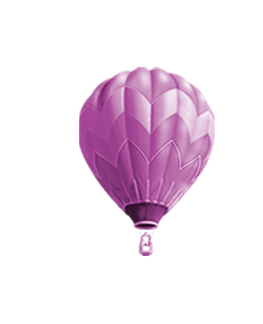 Bài 1: Viết tỉ số của a và b, biết:
a = 2
      b = 3
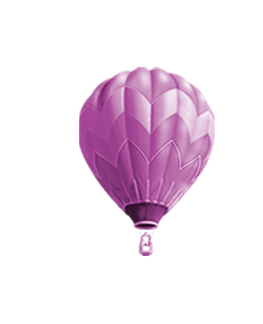 b)   a = 7
      b = 4
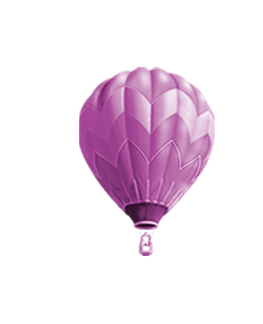 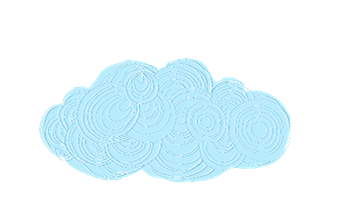 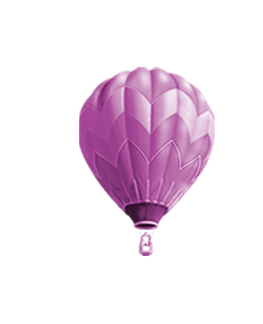 Bài 1: Viết tỉ số của a và b, biết:
c)   a = 6
      b = 2
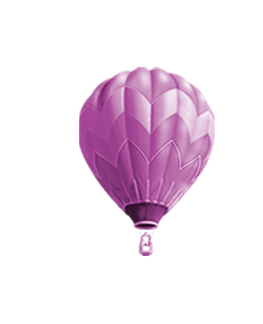 d)   a = 4
      b = 10
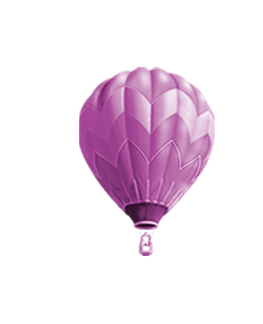 Bài 2: Trong một tổ có 5 bạn trai và 6    bạn gái:
a) Viết tỉ số của số bạn trai và số bạn của cả tổ.
b) Viết tỉ số của số bạn gái và số bạn của cả tổ.
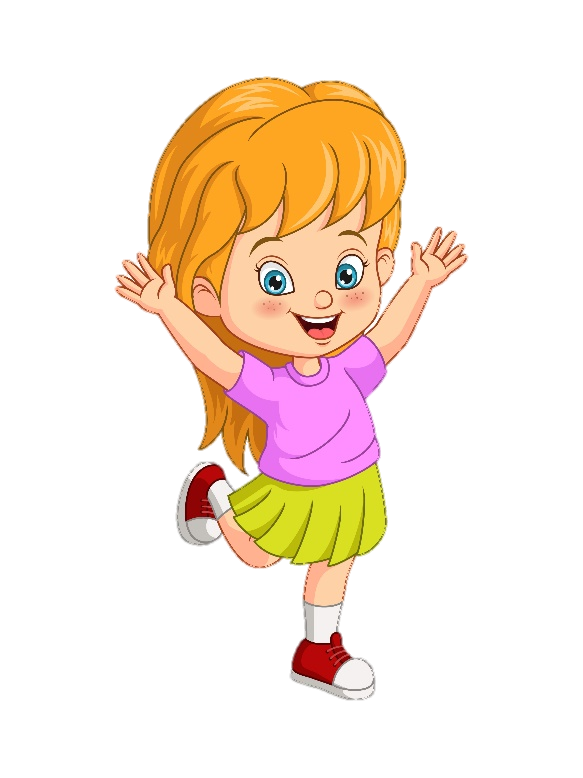 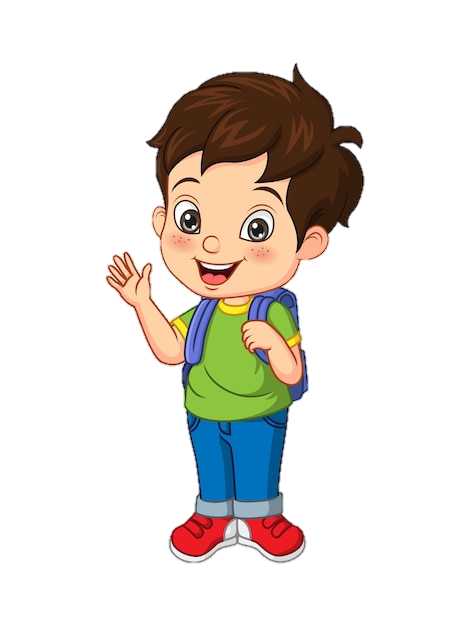 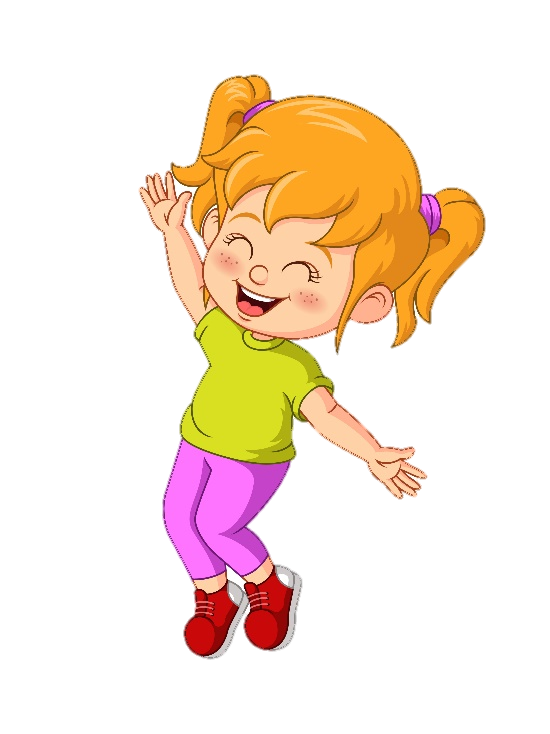 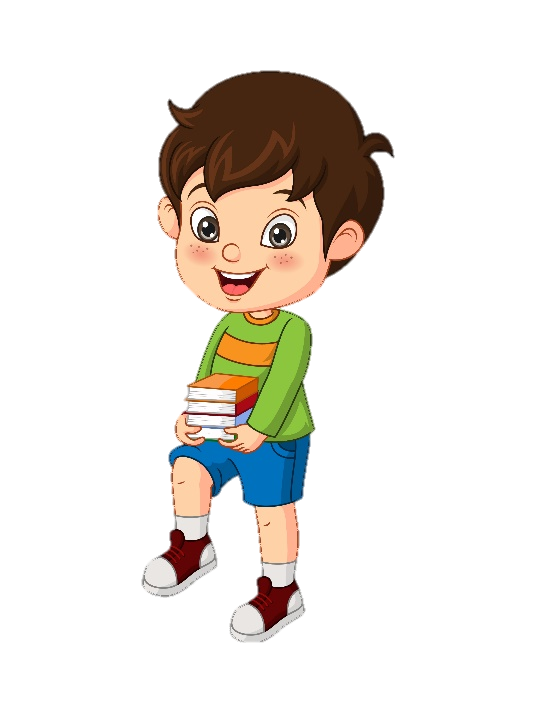 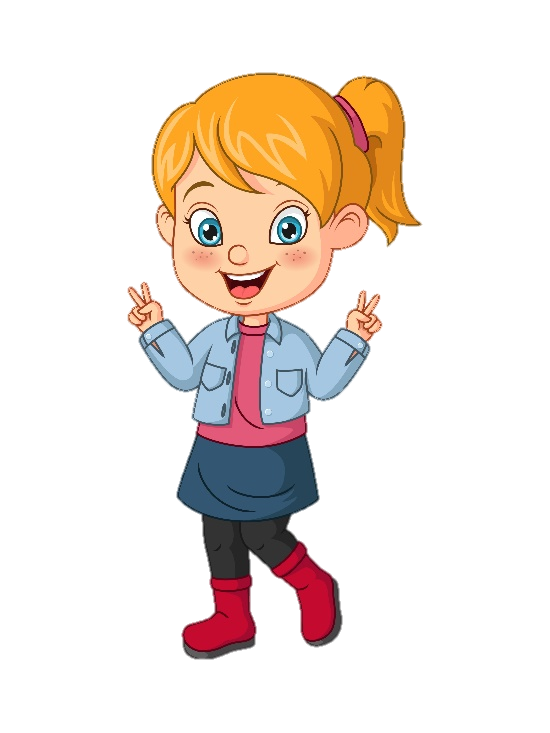 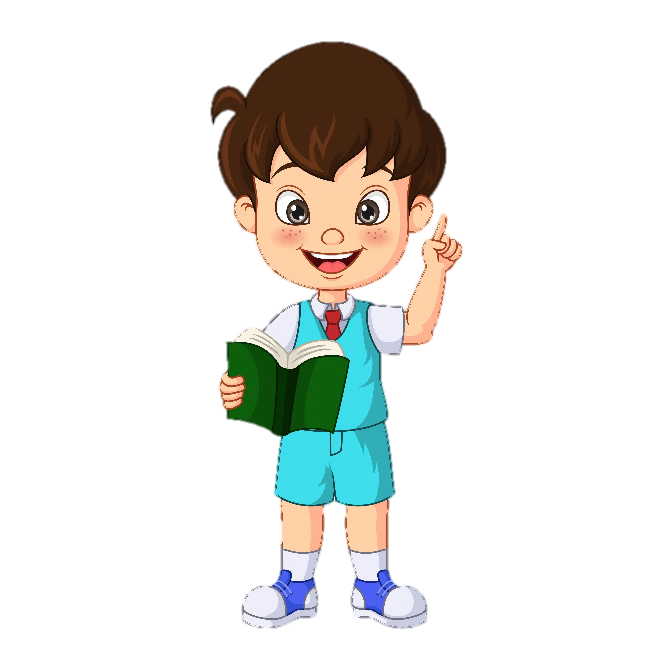 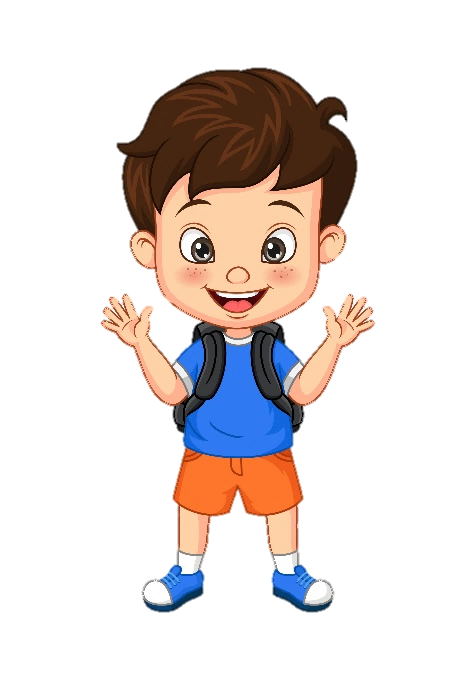 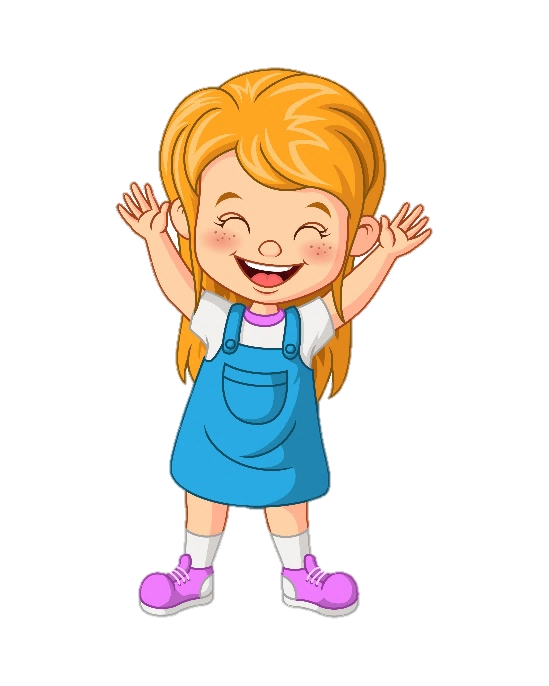 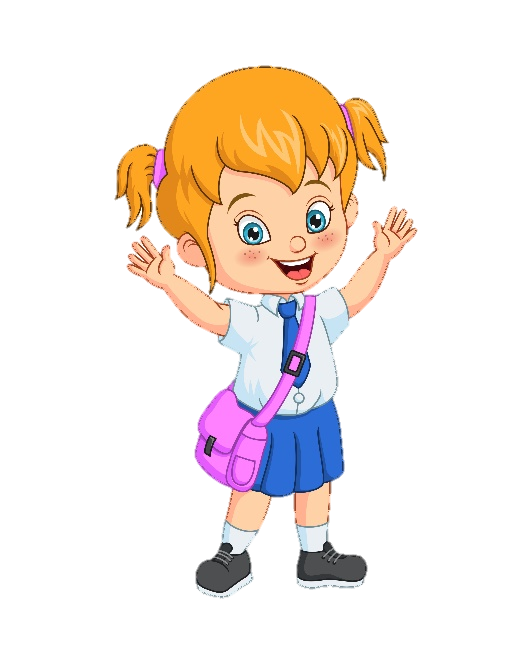 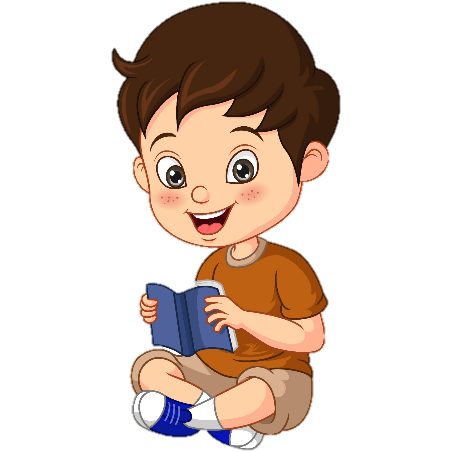 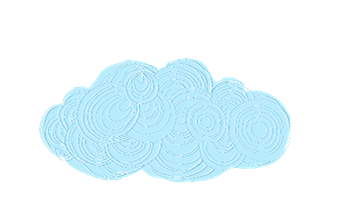 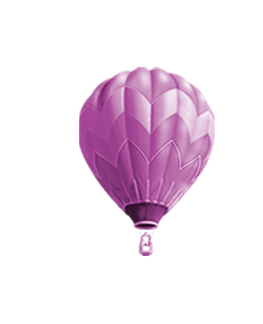 Bài giải
Số học sinh của cả tổ là: 5 + 6 = 11 (bạn)
a) Tỉ số của số bạn trai và số bạn của cả tổ là:
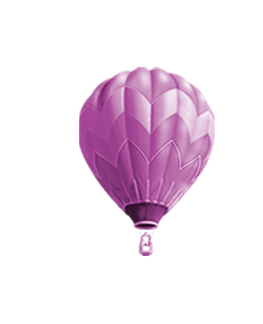 b) Tỉ số của số bạn gái và số bạn của cả tổ là:
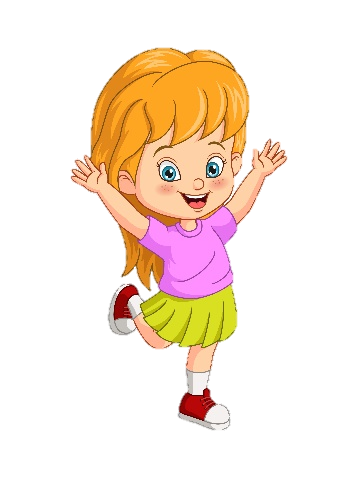 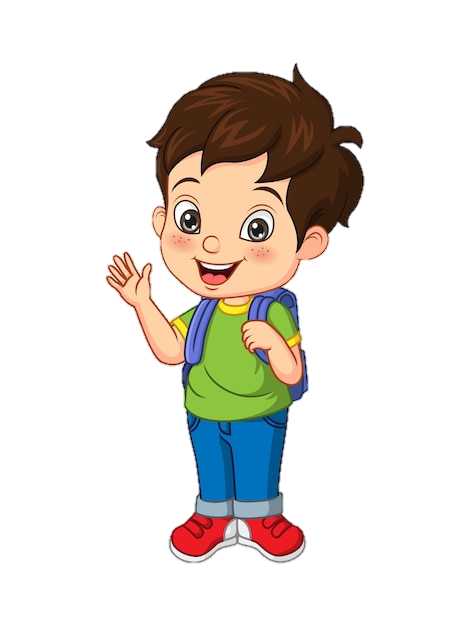 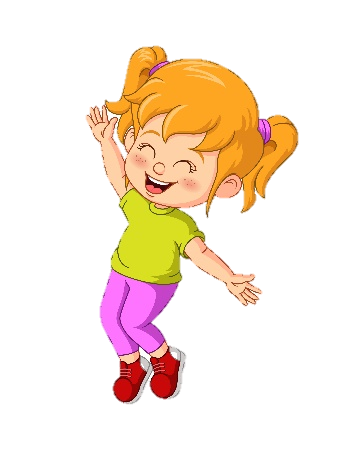 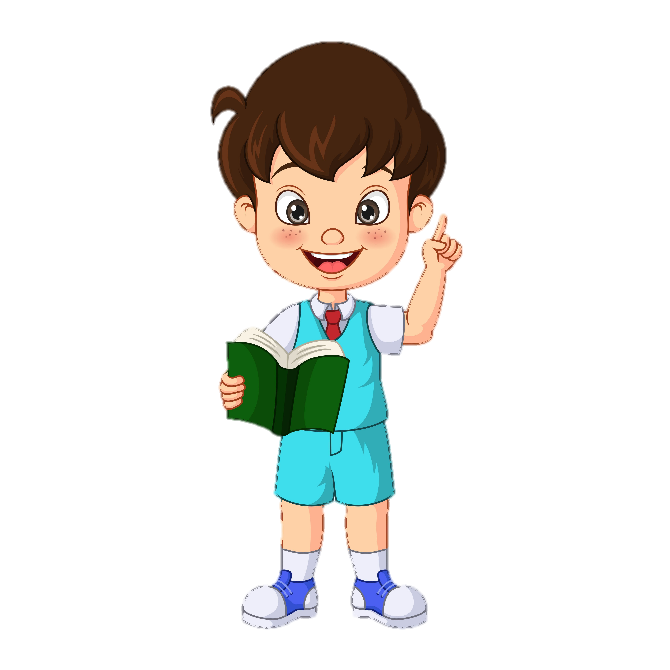 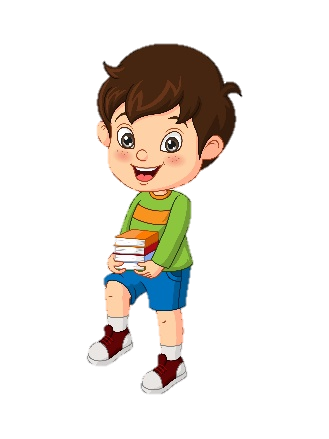 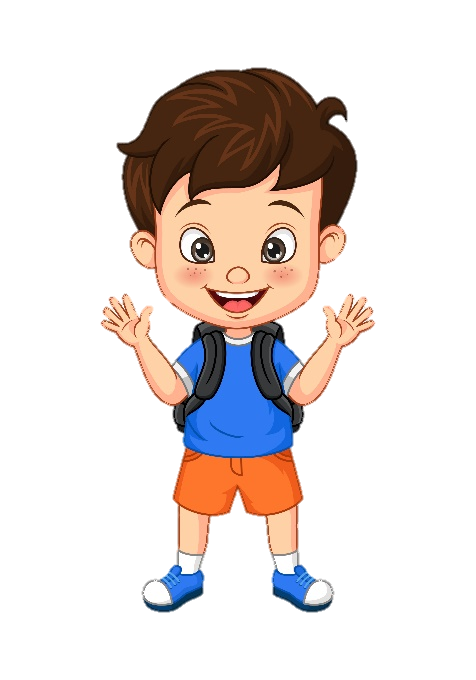 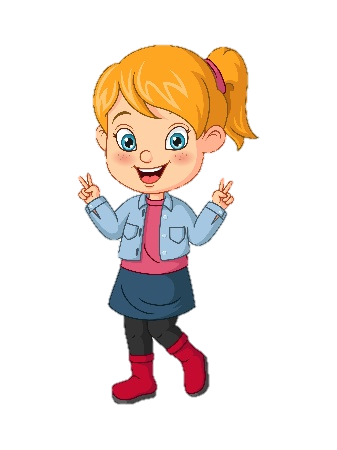 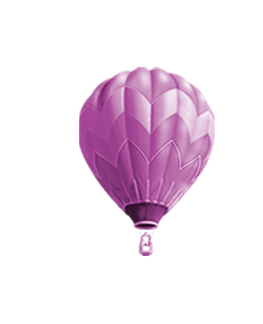 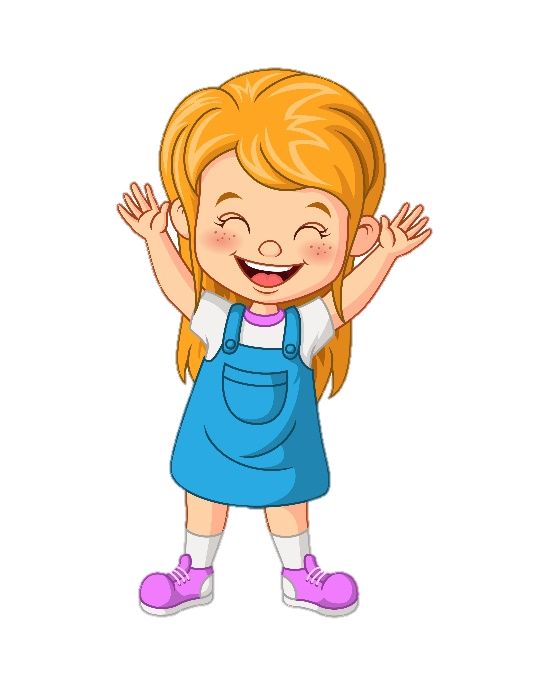 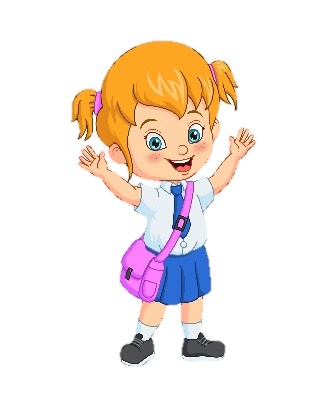 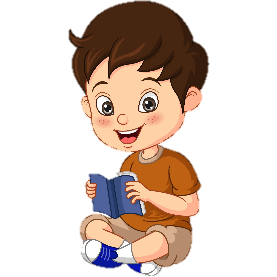 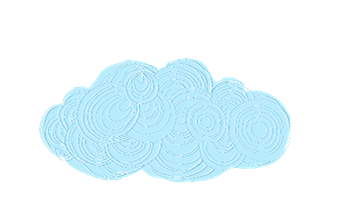 CỦNG CỐ
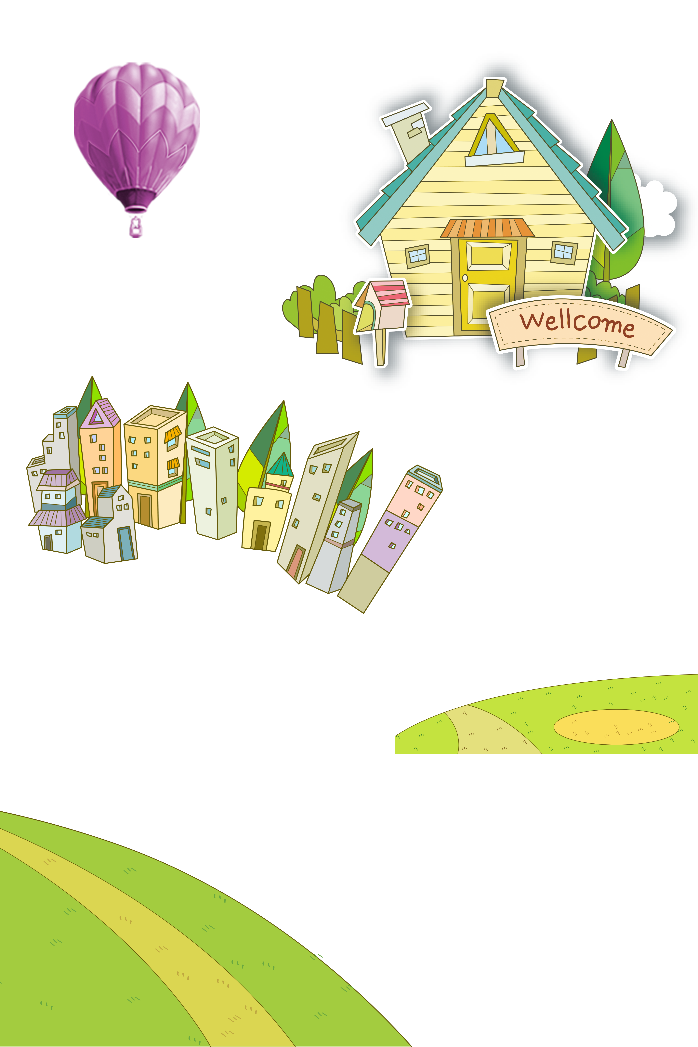 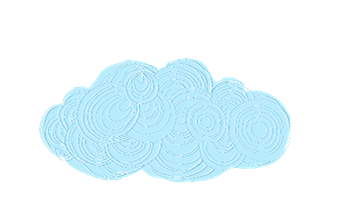 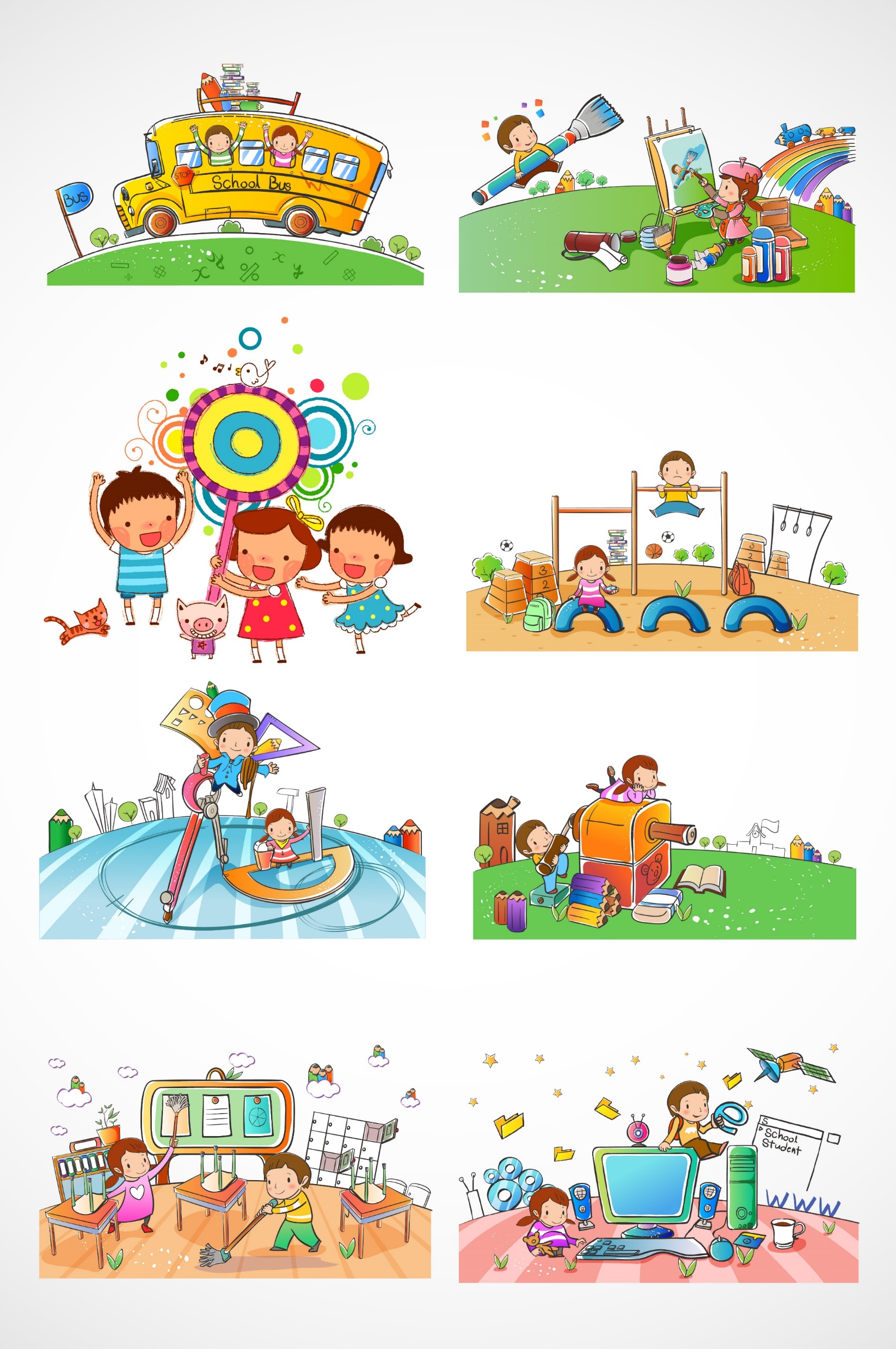 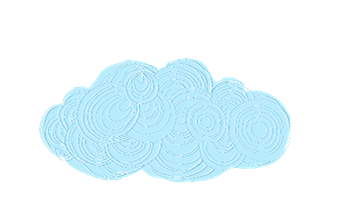 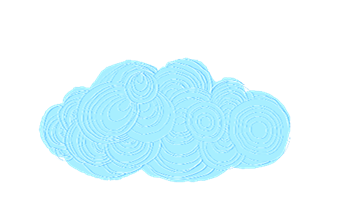 Tỉ số của số heo và số gà:
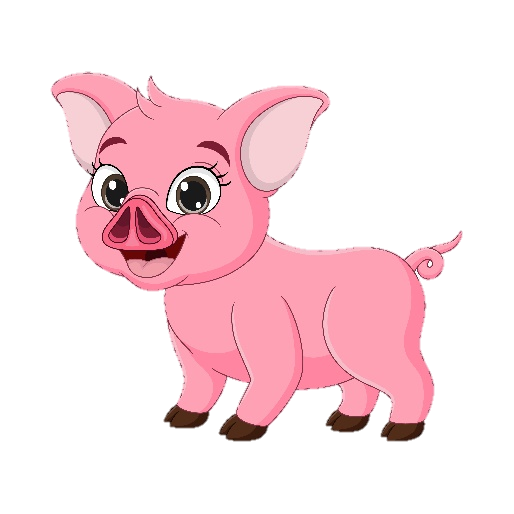 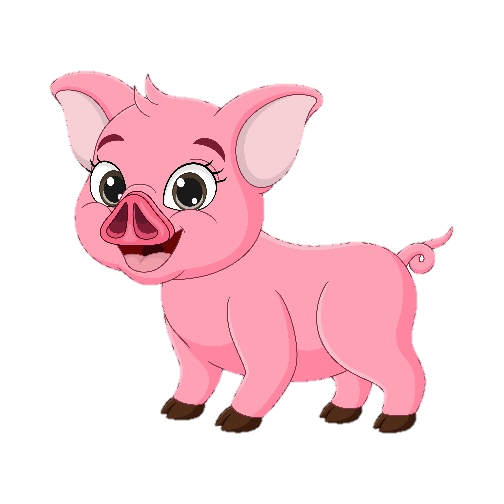 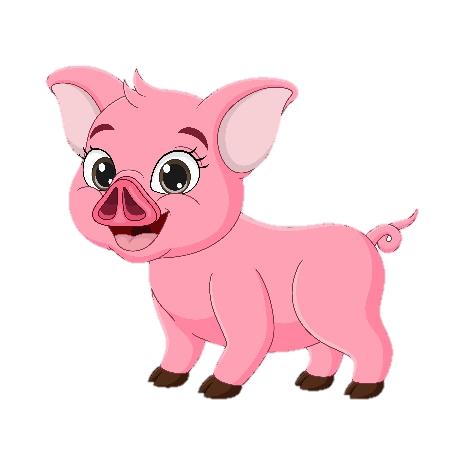 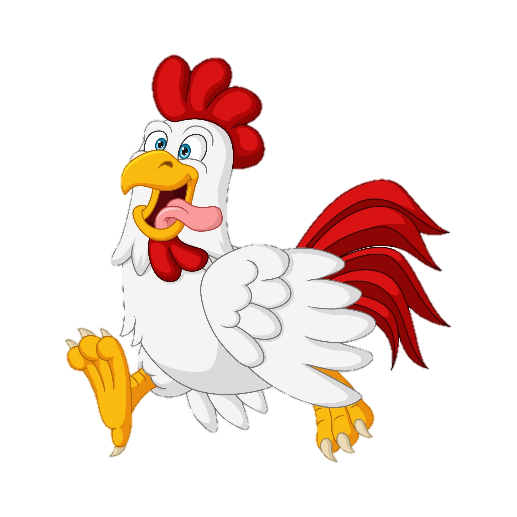 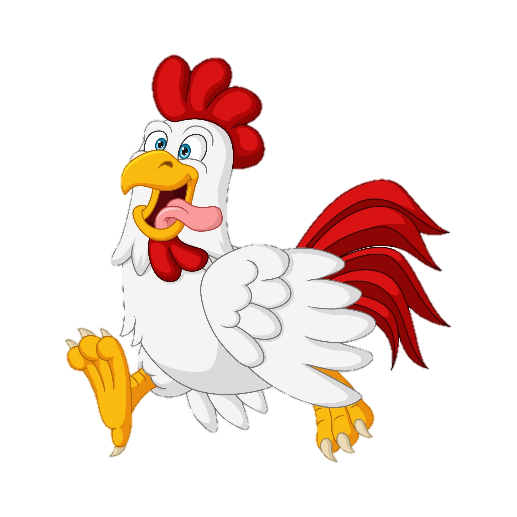 Tỉ số của số hoa hồng và số hoa cúc:
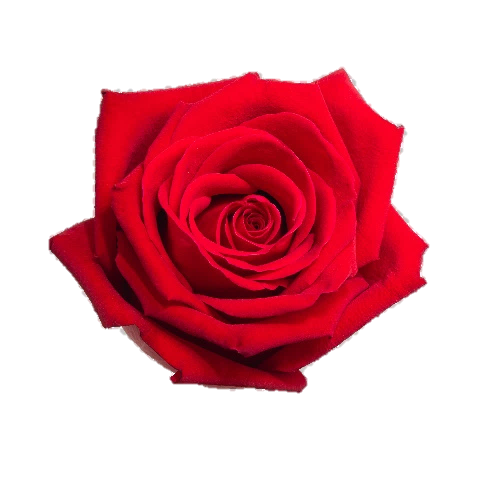 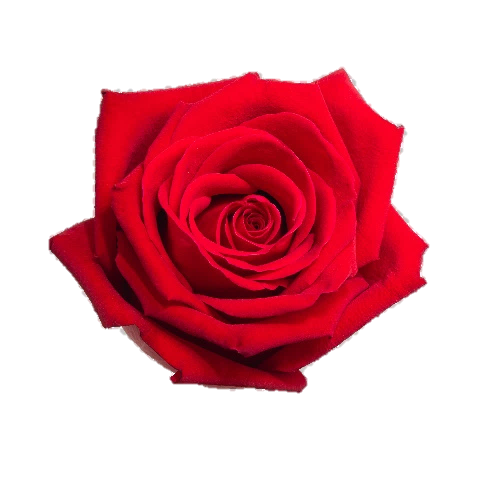 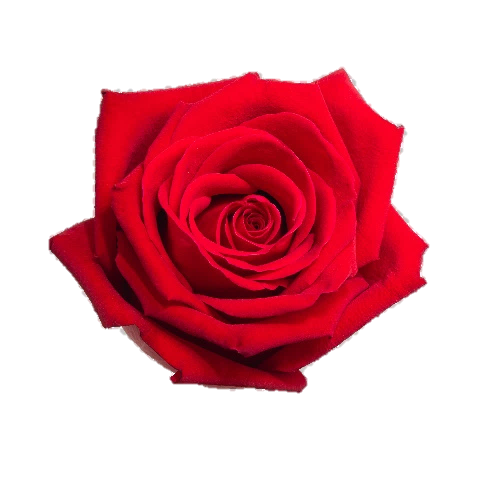 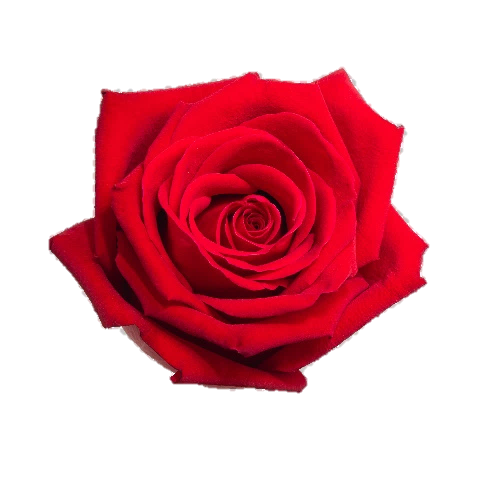 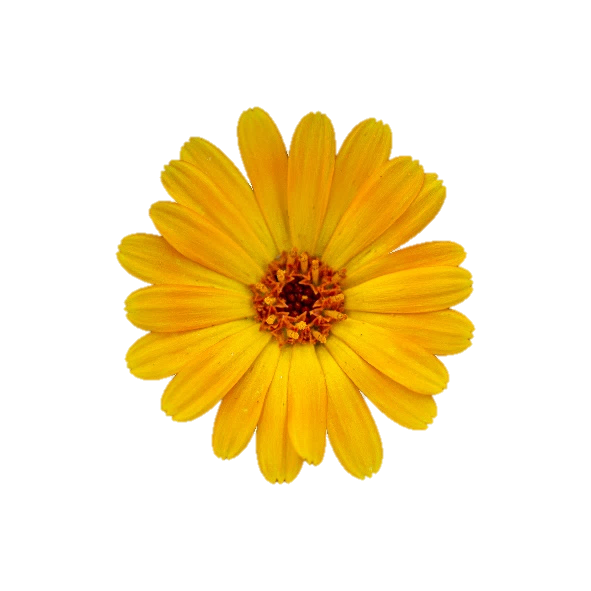 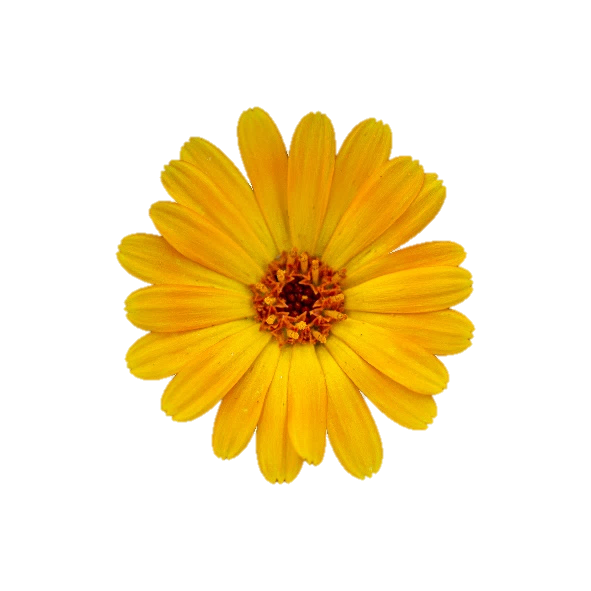 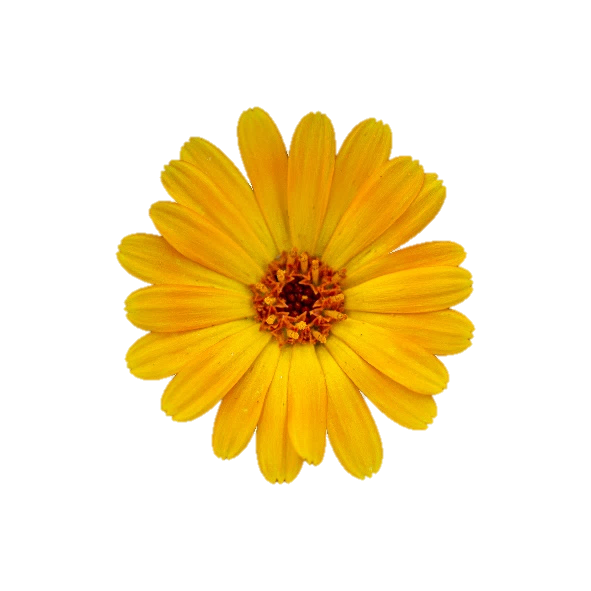 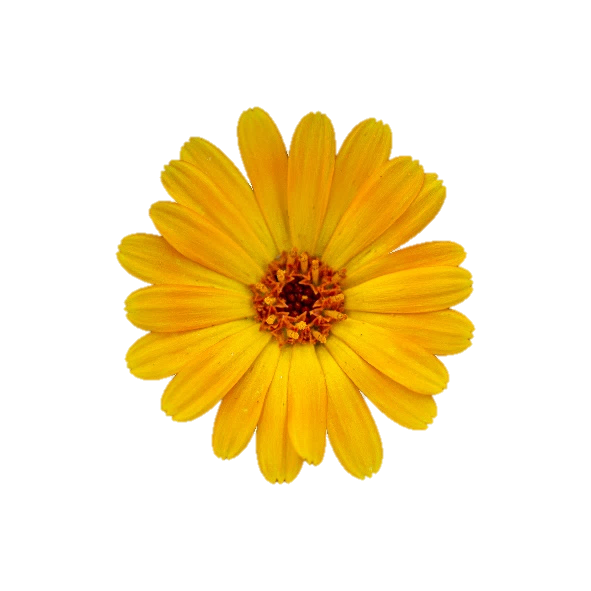 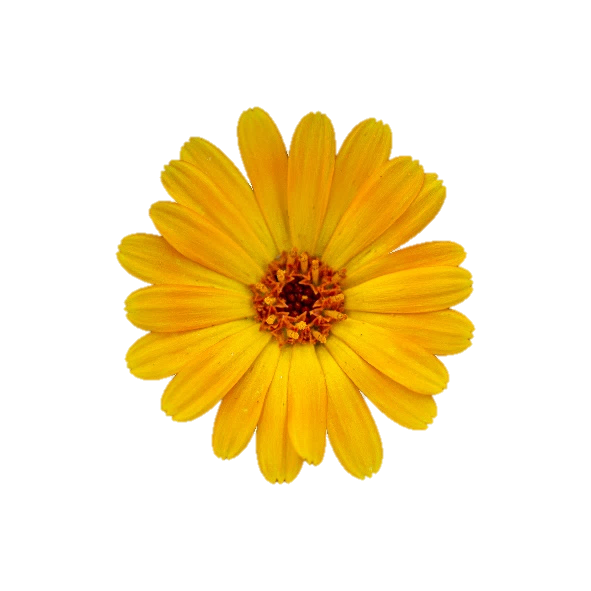 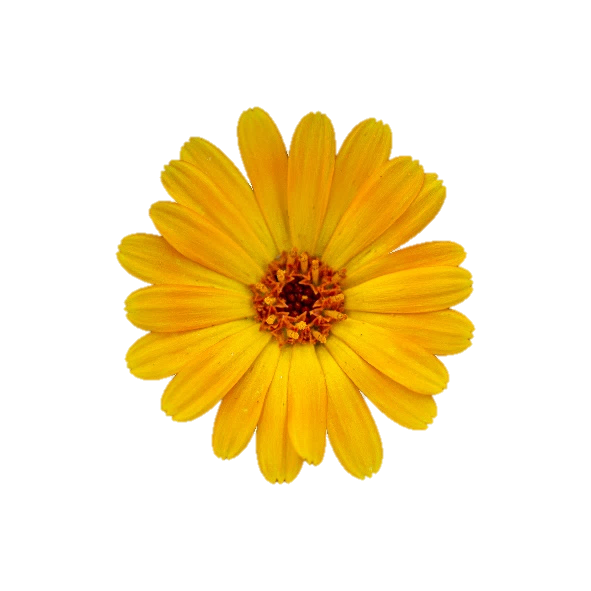 Tỉ số của số cặp đỏ và số cặp xanh:
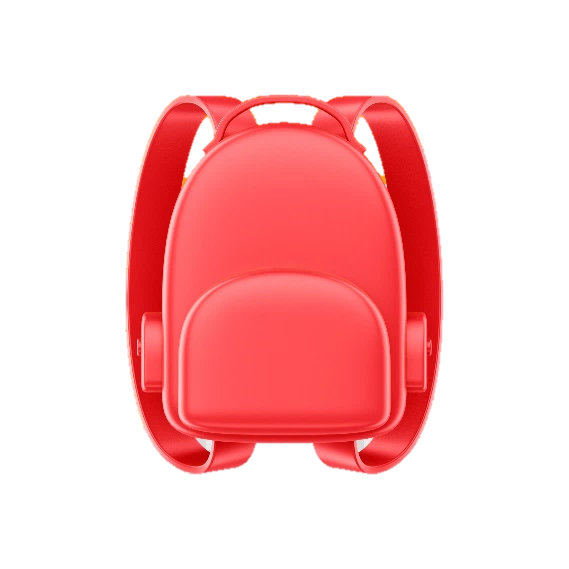 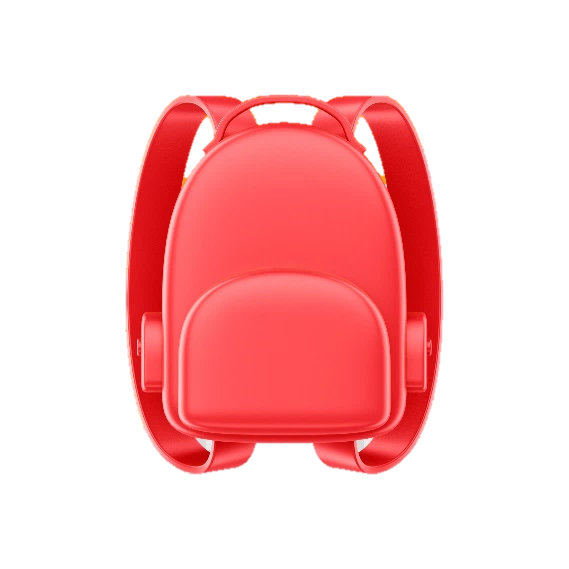 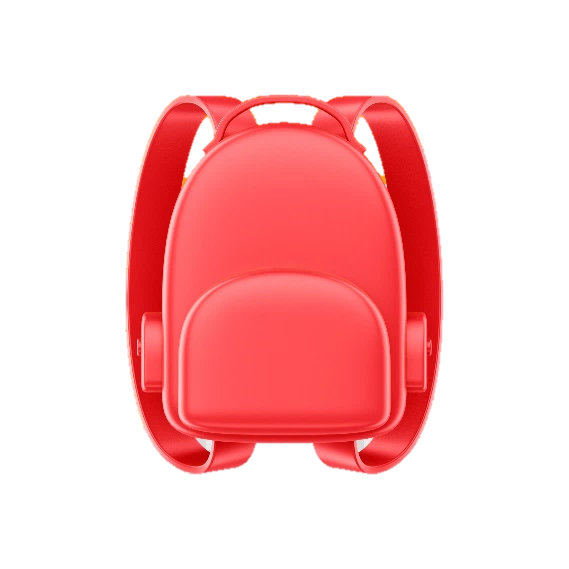 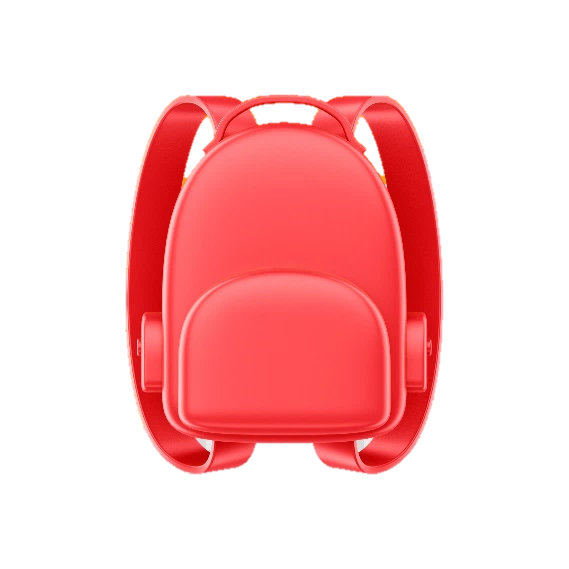 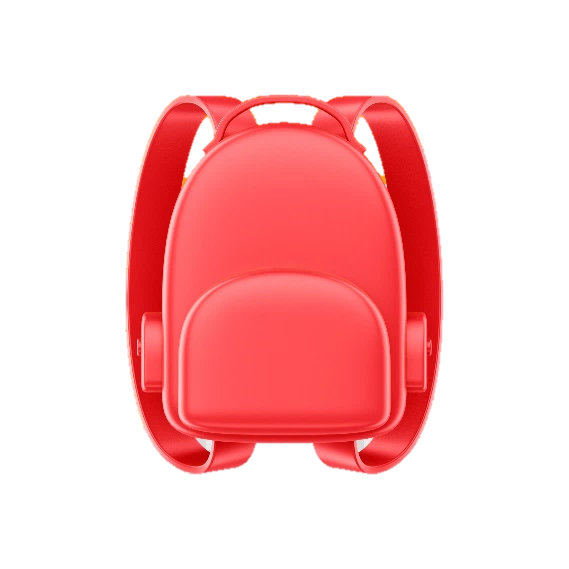 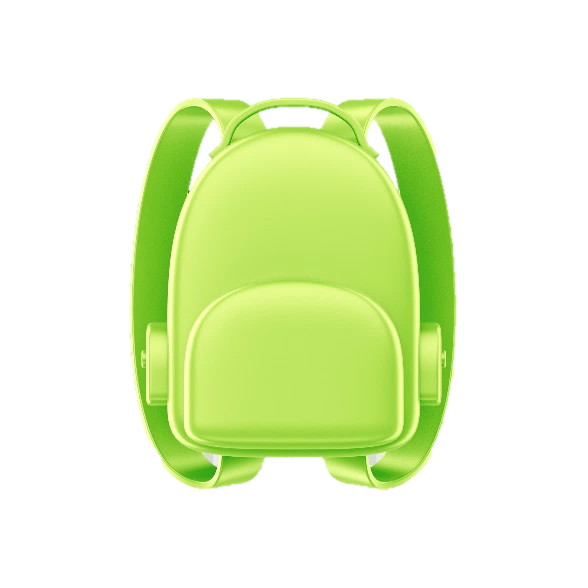 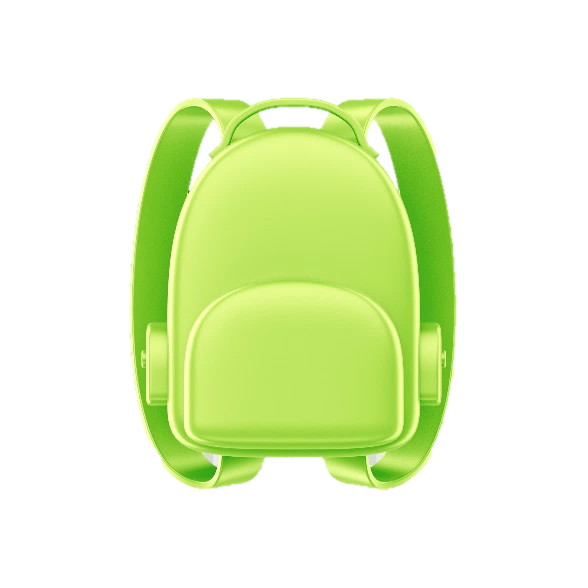 Tỉ số của số bút chì và số bút bi:
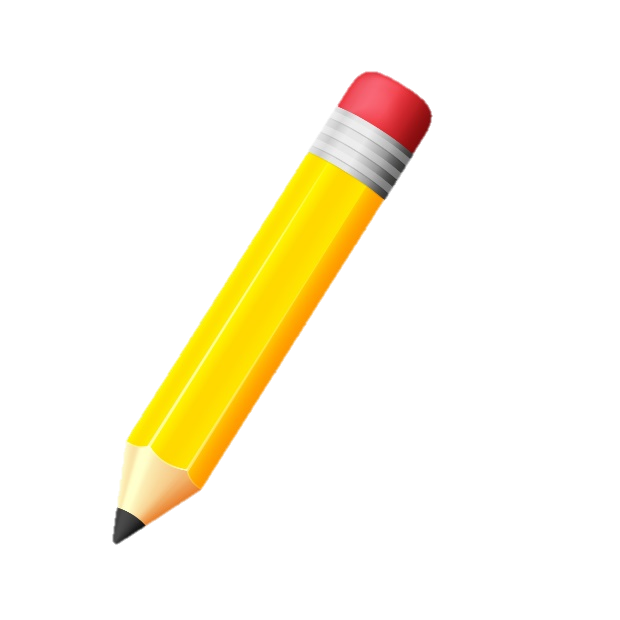 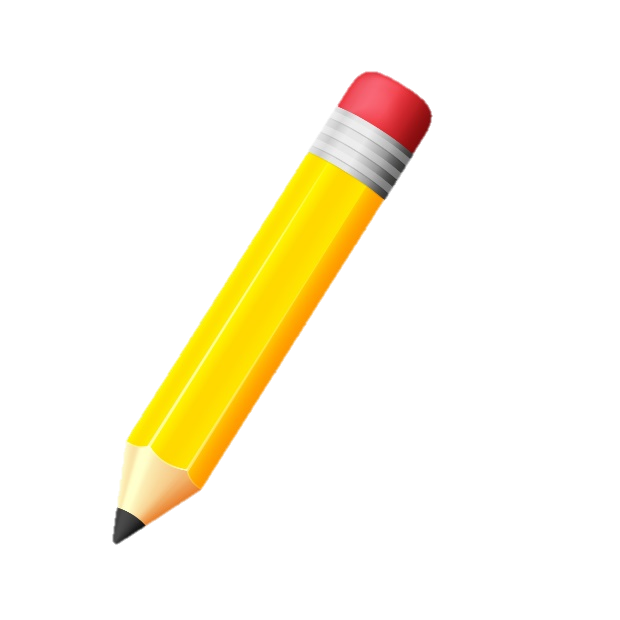 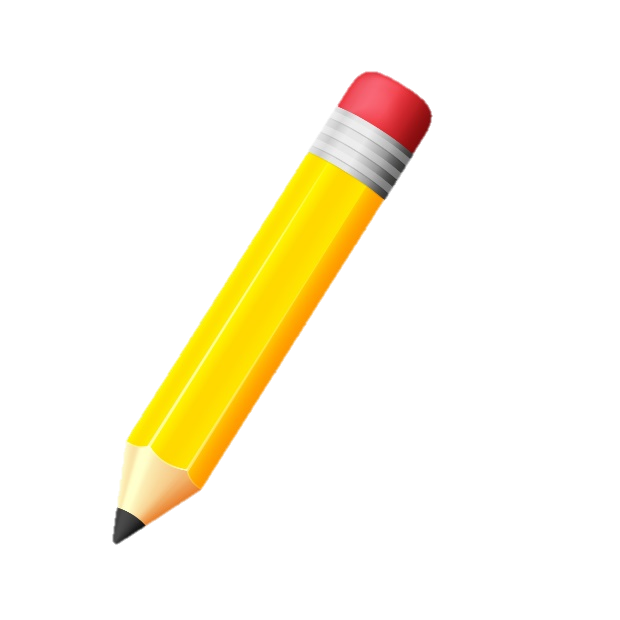 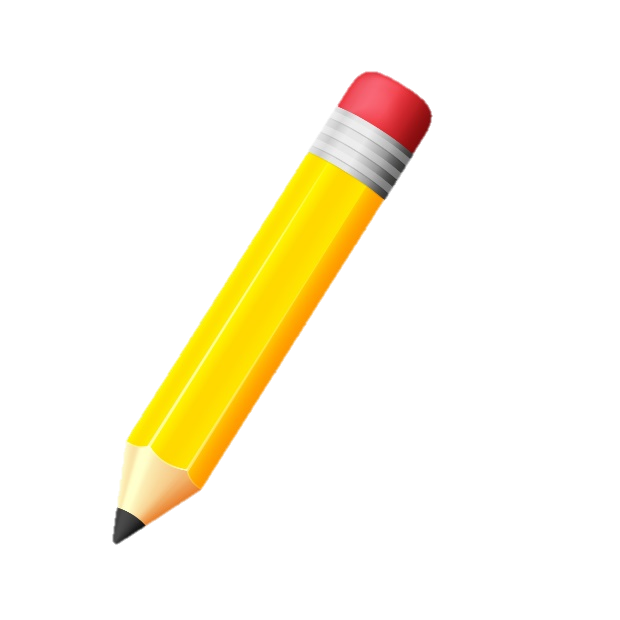 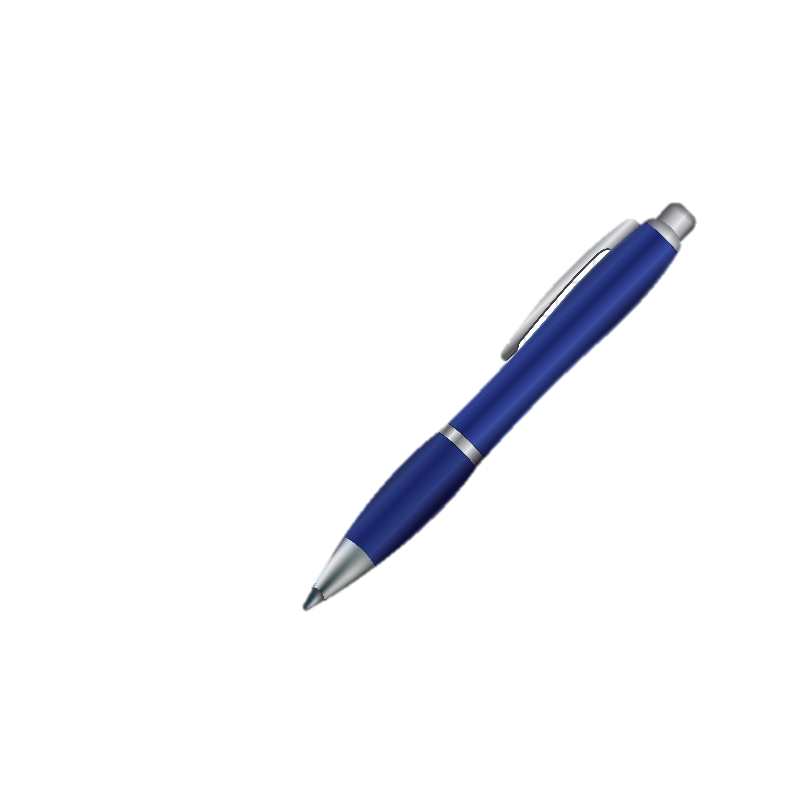 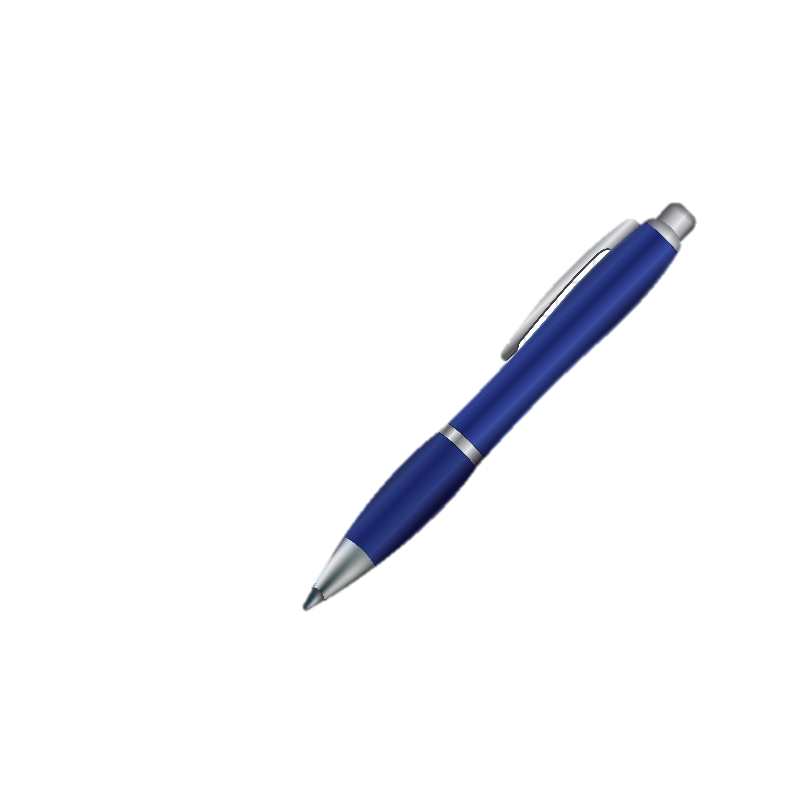 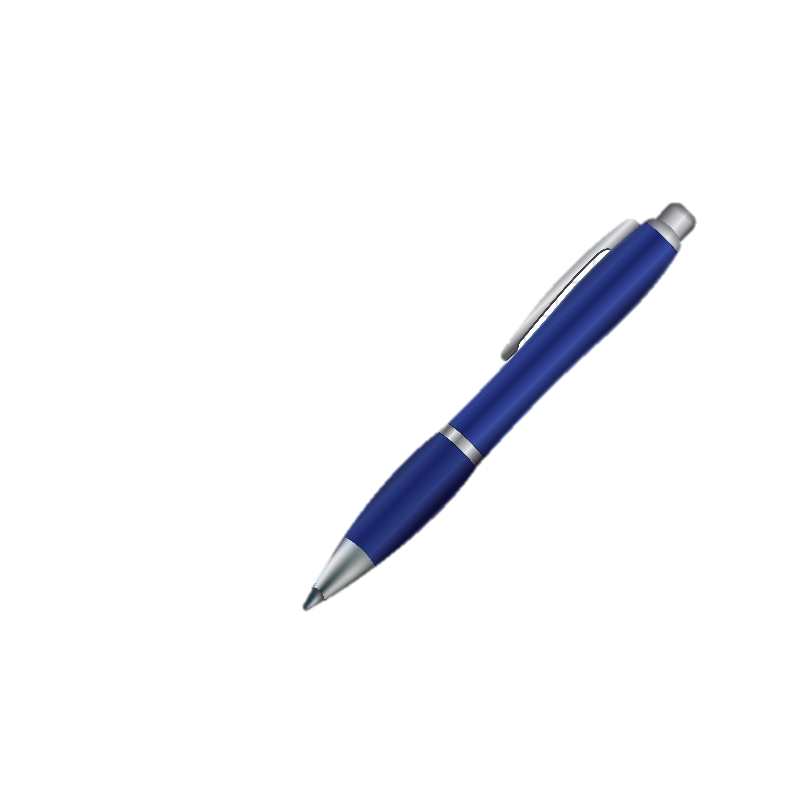 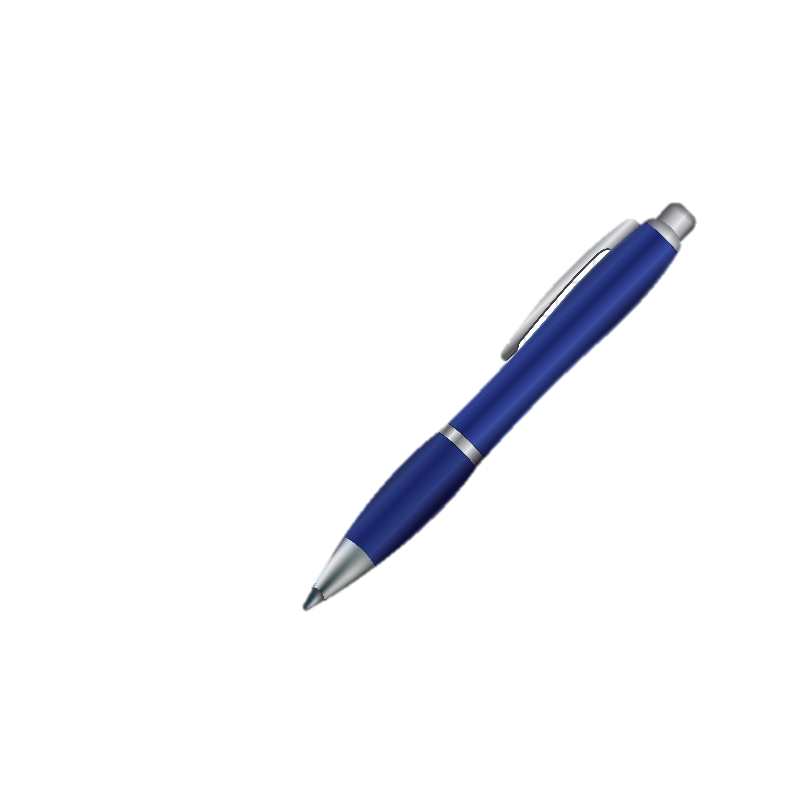 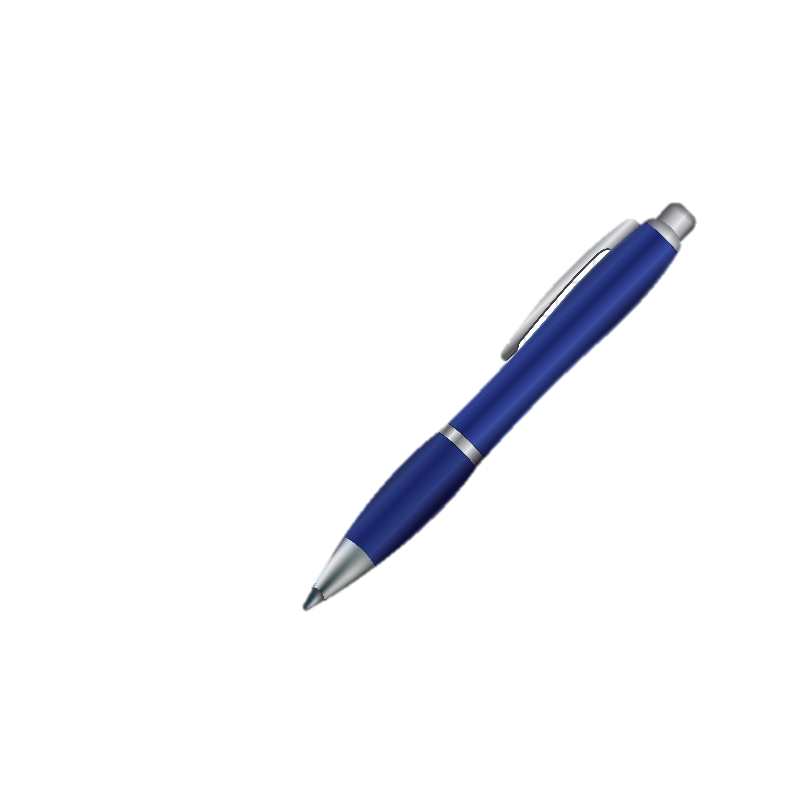 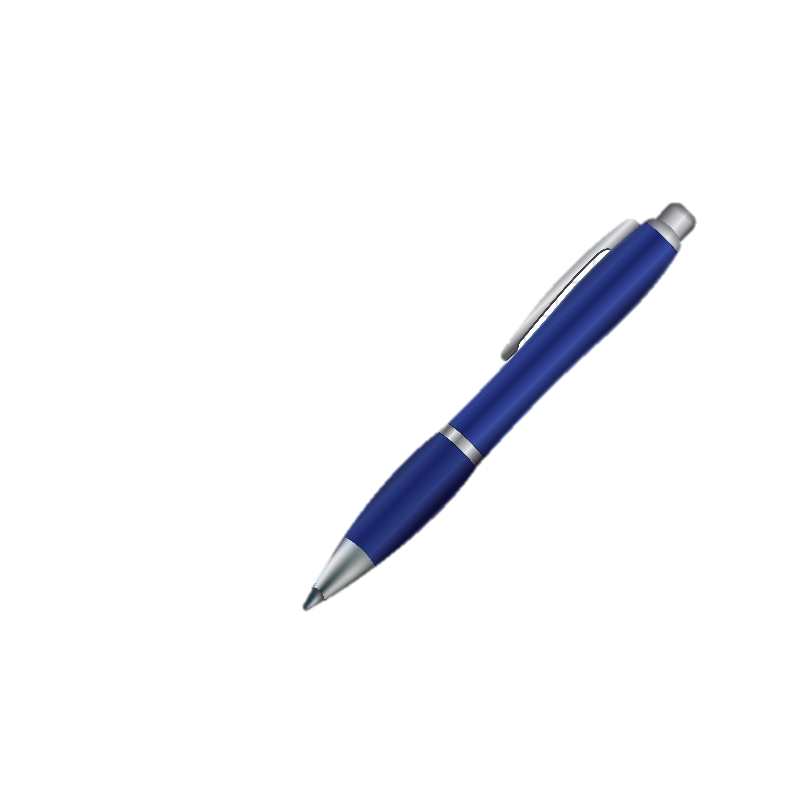 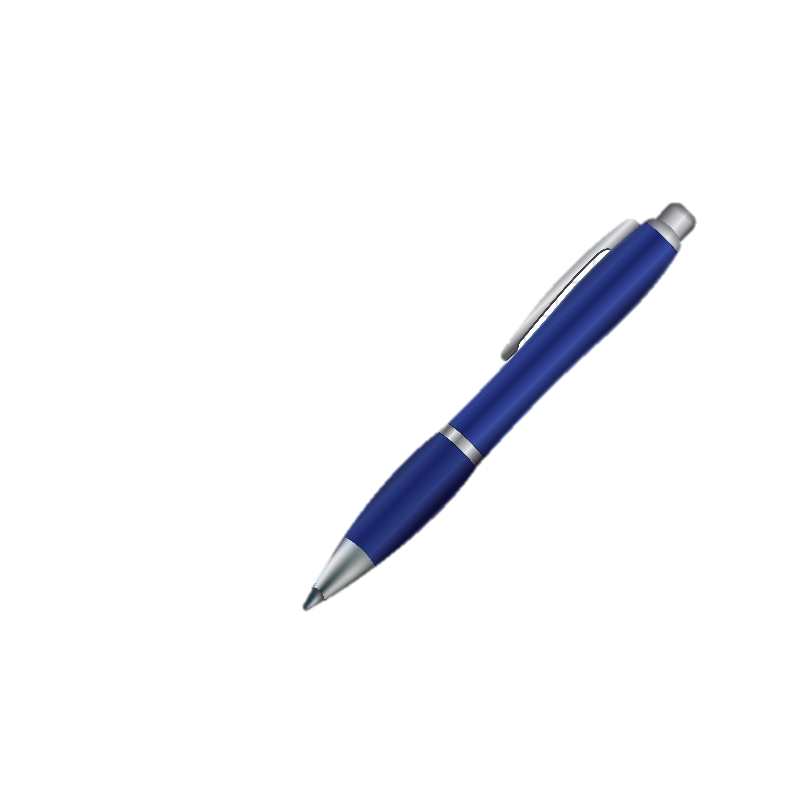 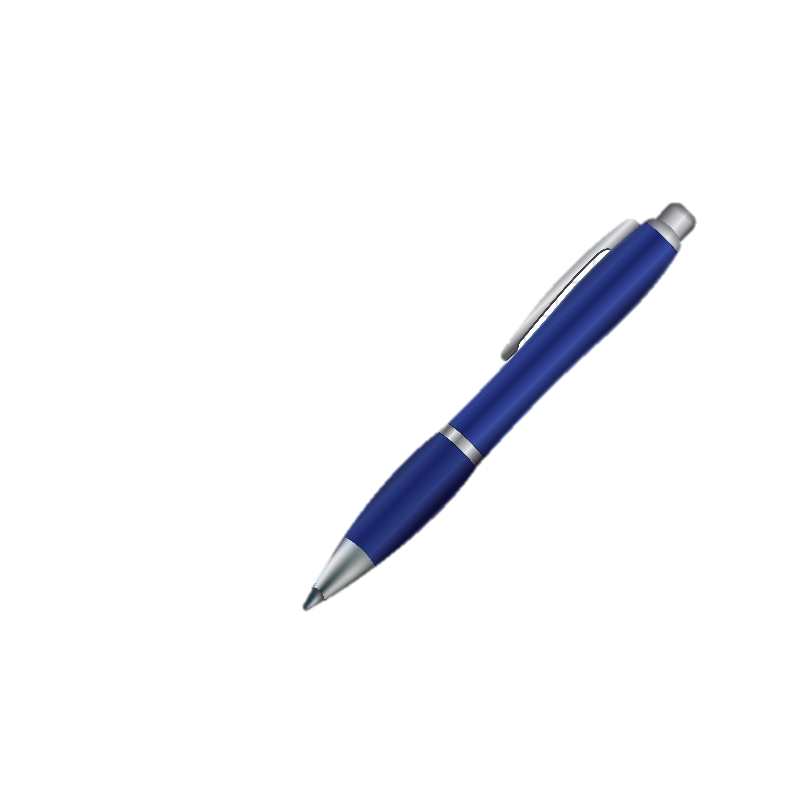 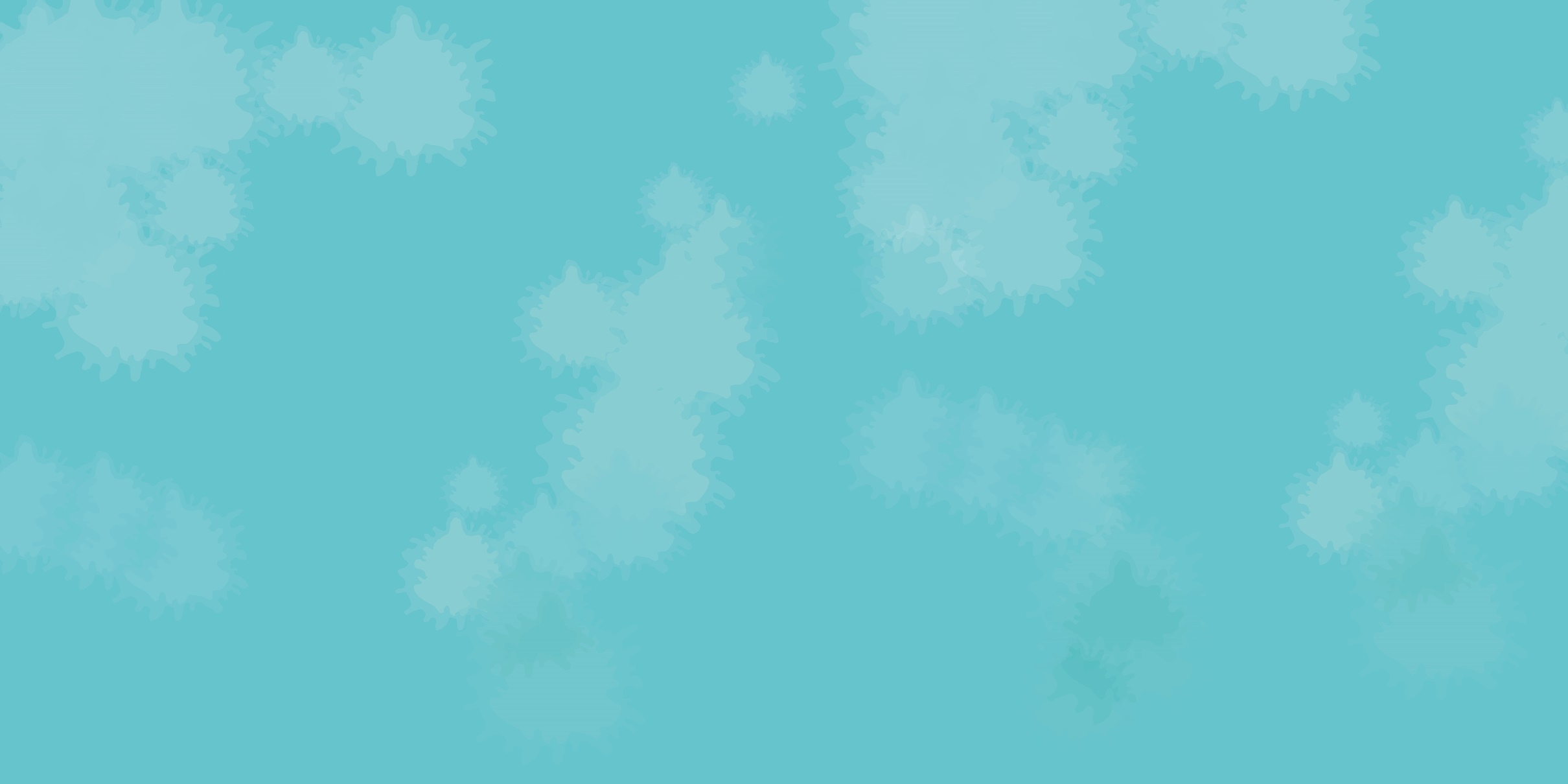 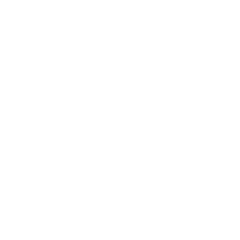 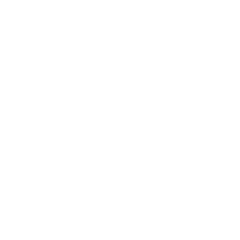 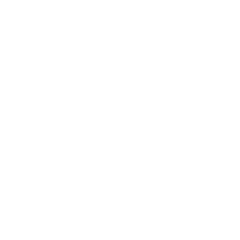 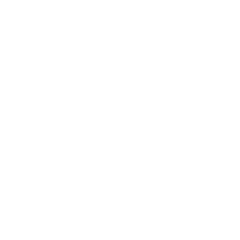 DẶN
DÒ
Chuẩn bị bài sau
Hoàn thành bài tập 1,3
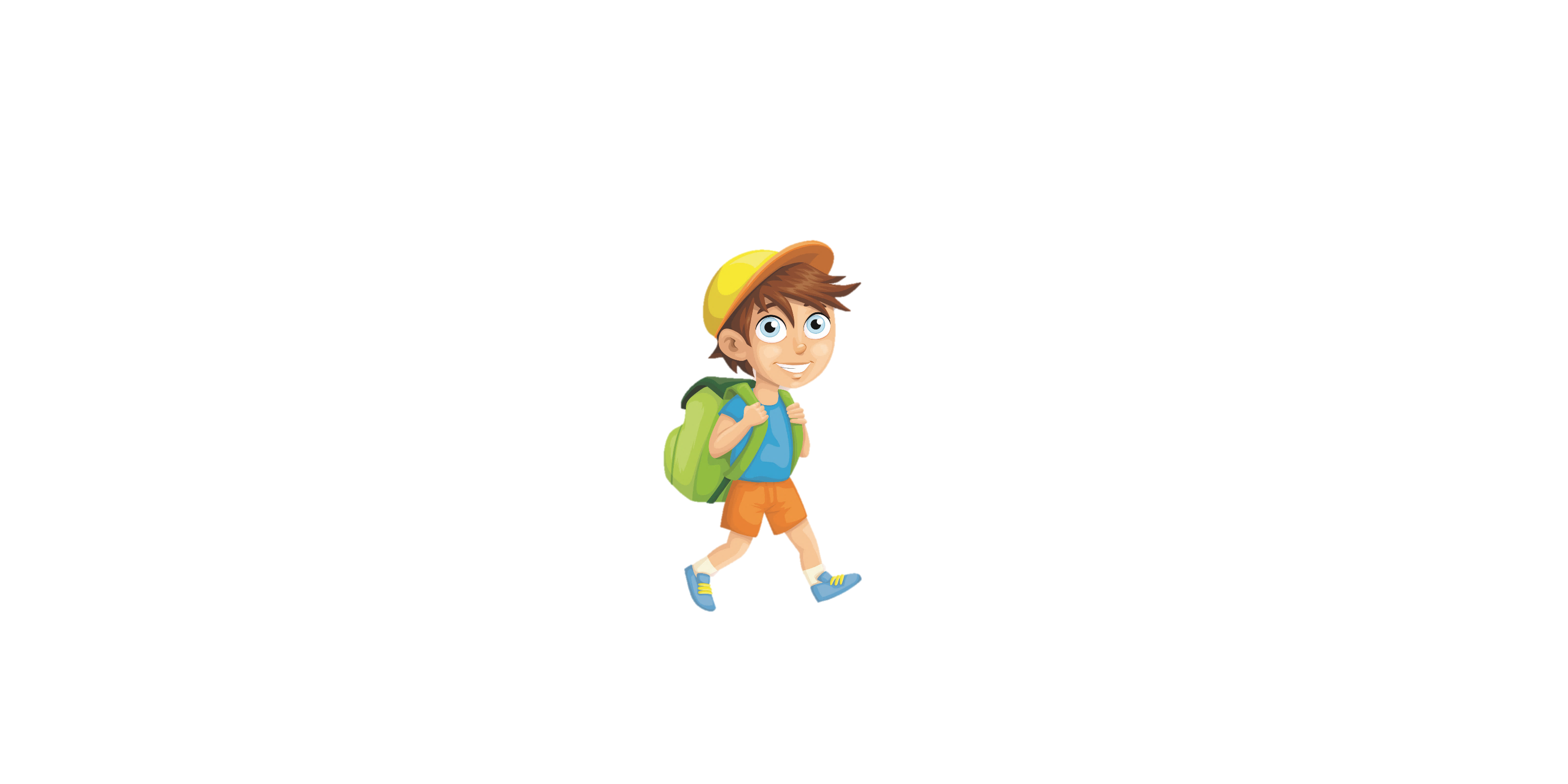 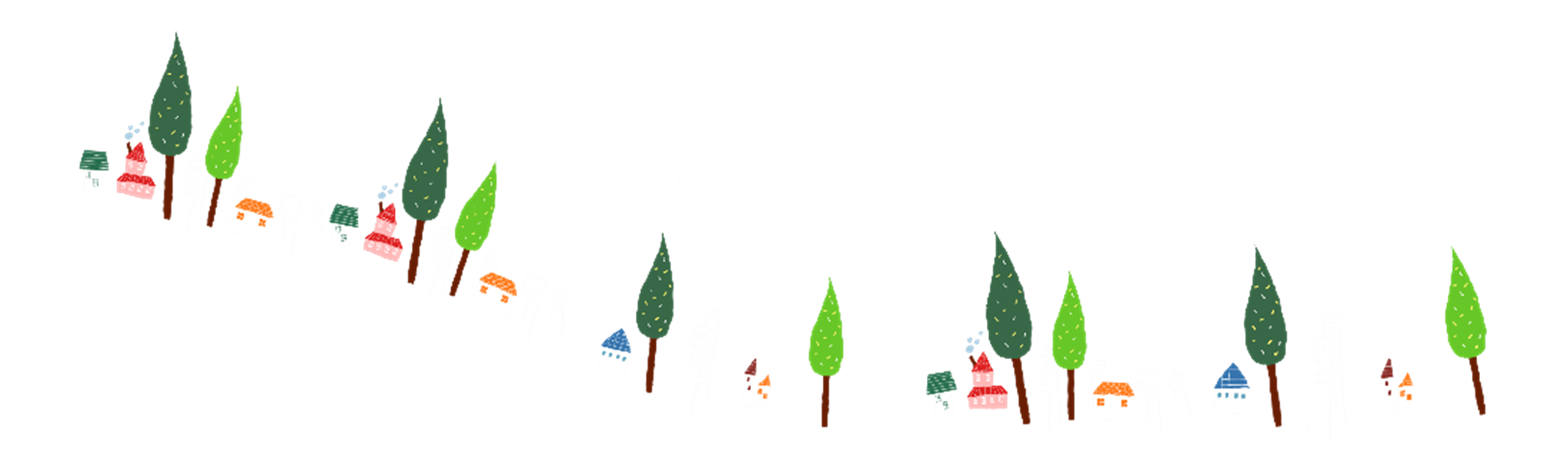 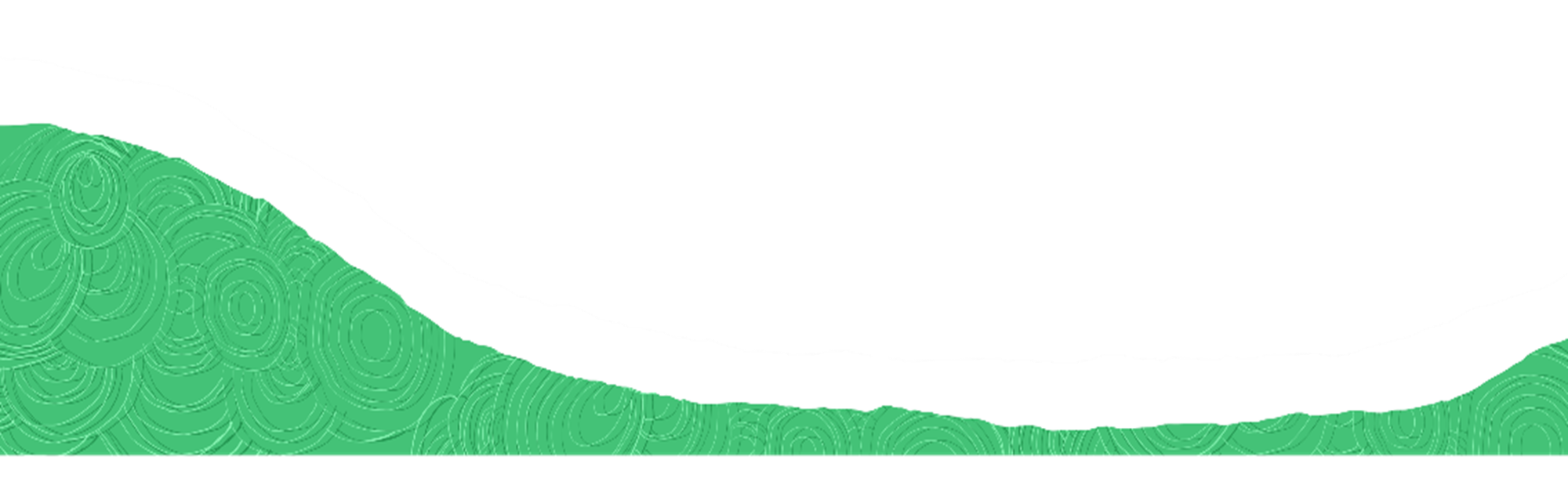 Tạm biệt các bạn !
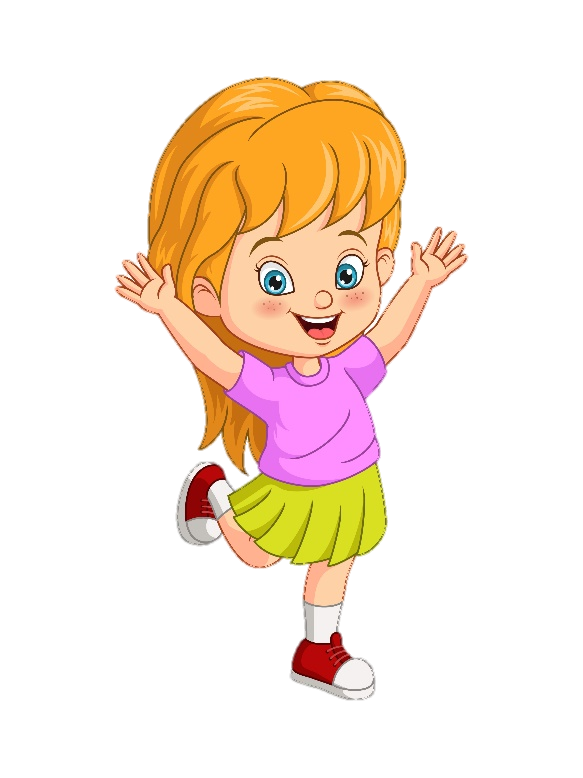 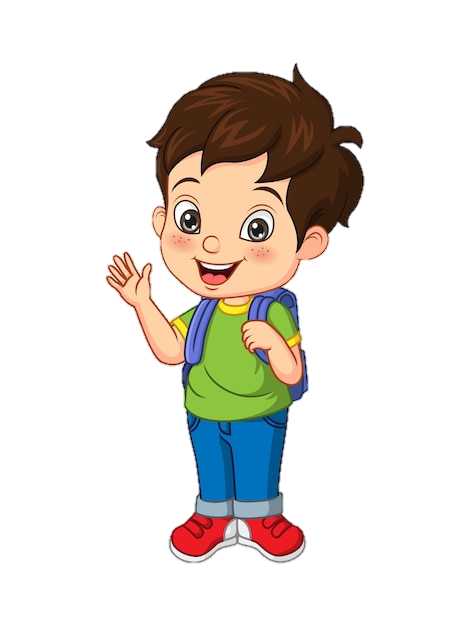 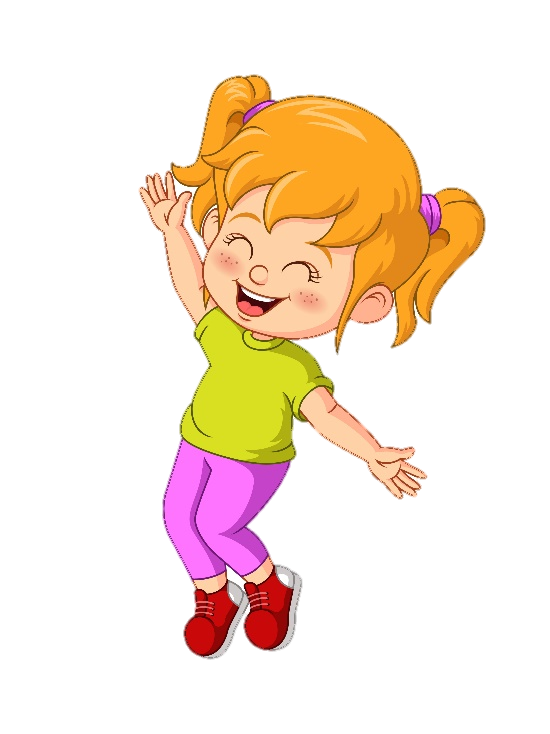 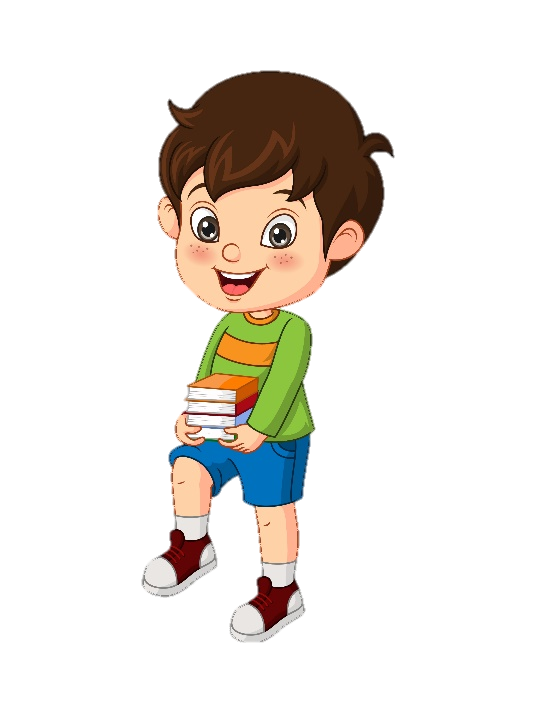 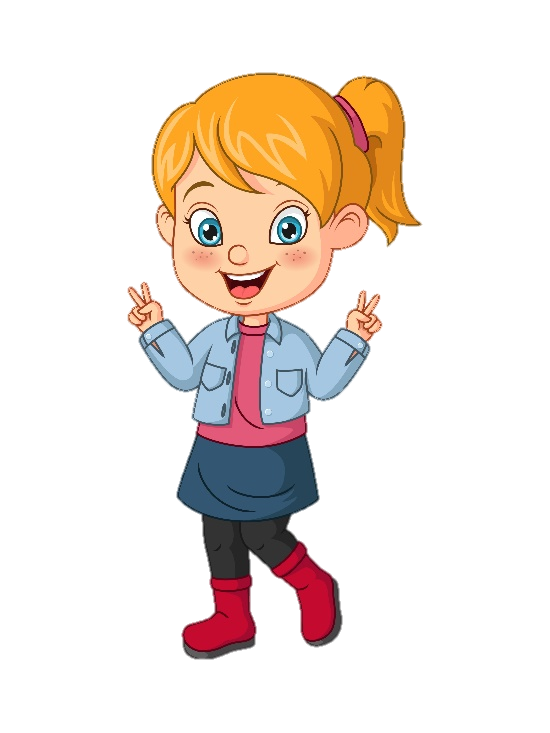 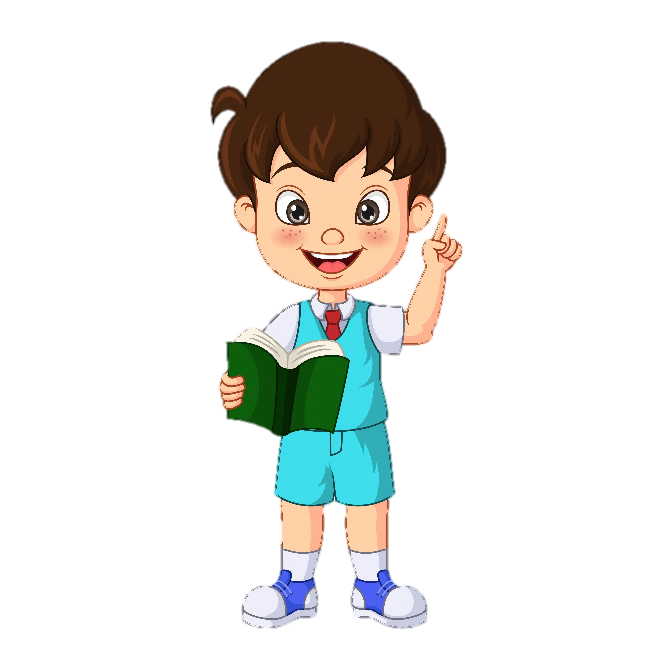 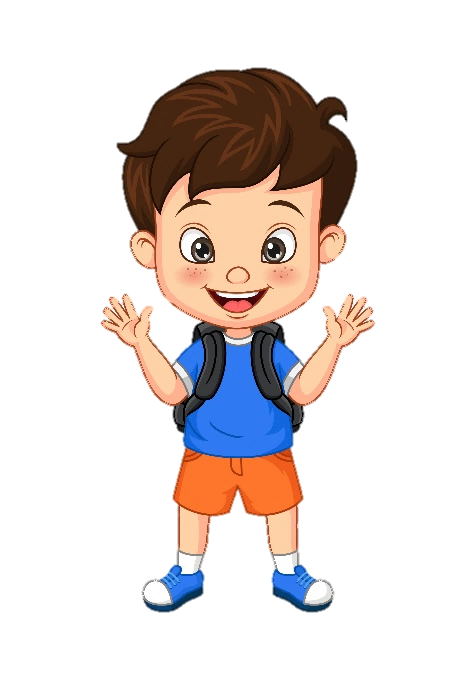 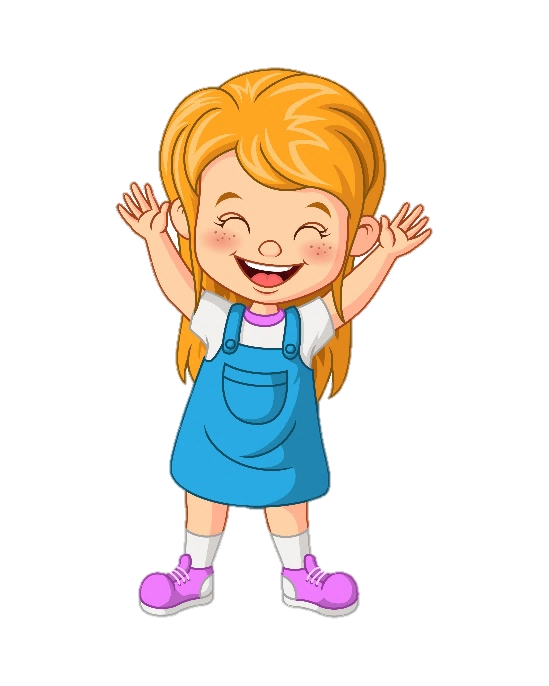 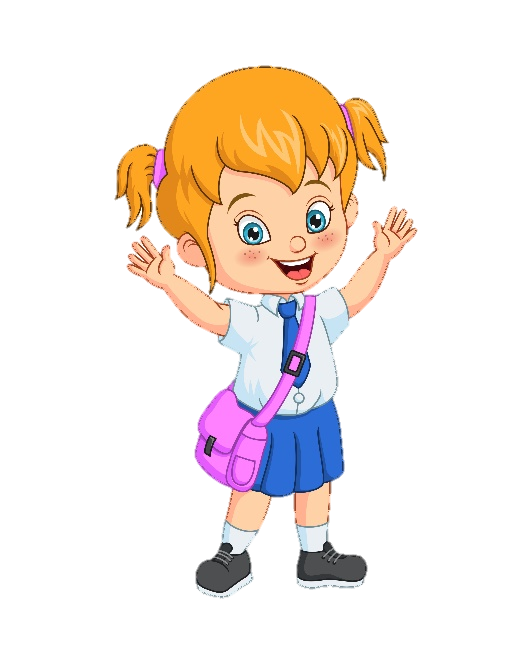 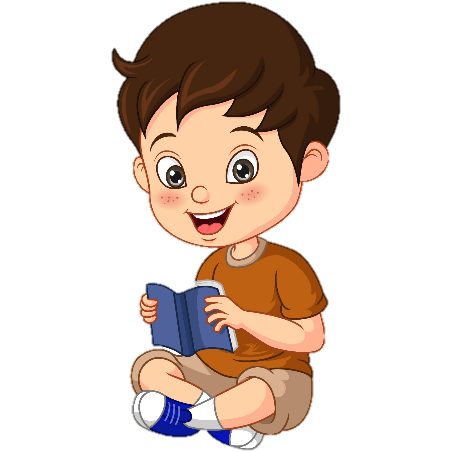